UA ASCEND!
2016 Space Grant Symposium
Saturday, April 16th 
University of Arizona
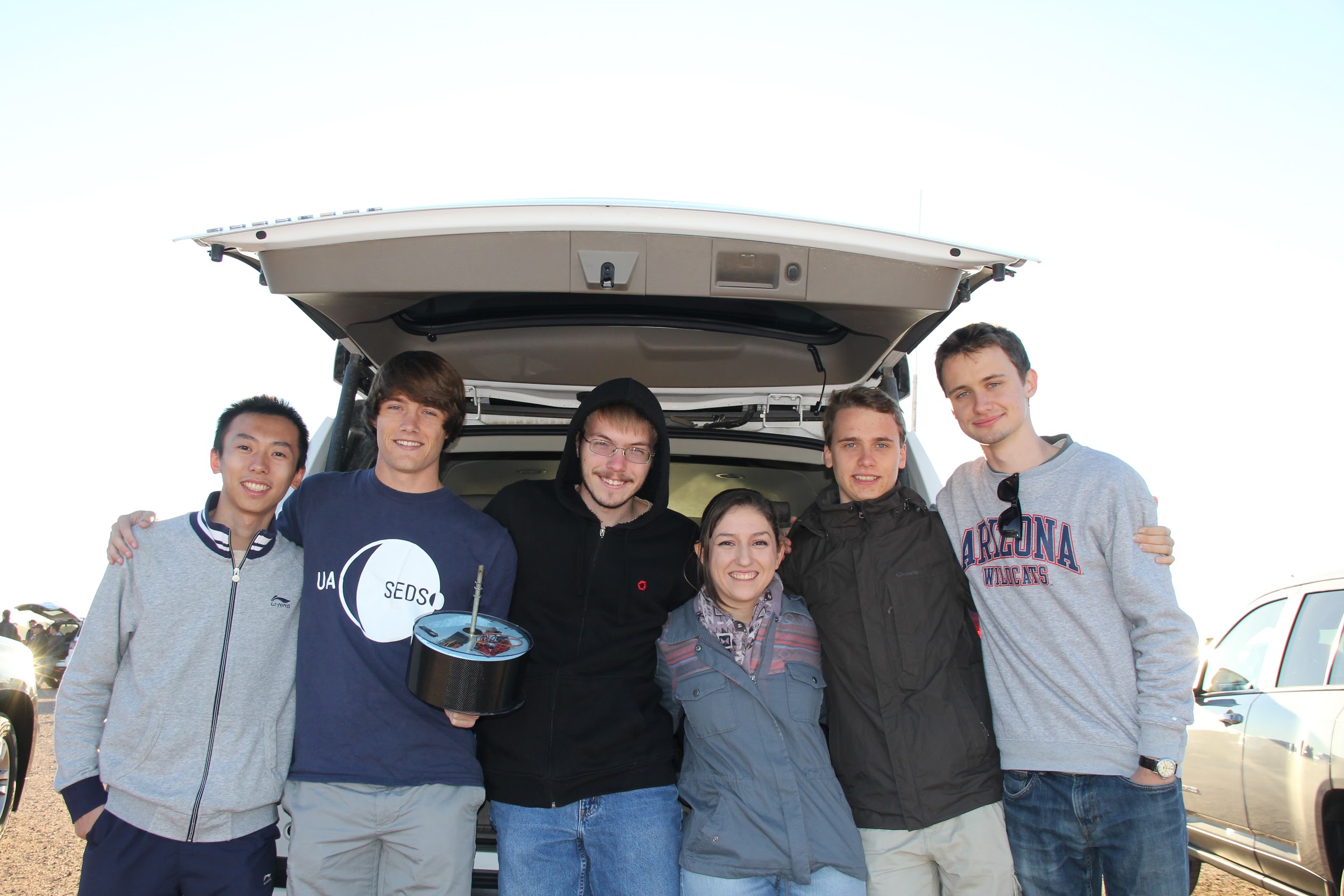 The Team
Ryan Stelzer
Callie Branyan
Andrew Siemens
Andras Szep 
Marton Szep
Christina Loera
Xinyi Xu
Ruoyu Li
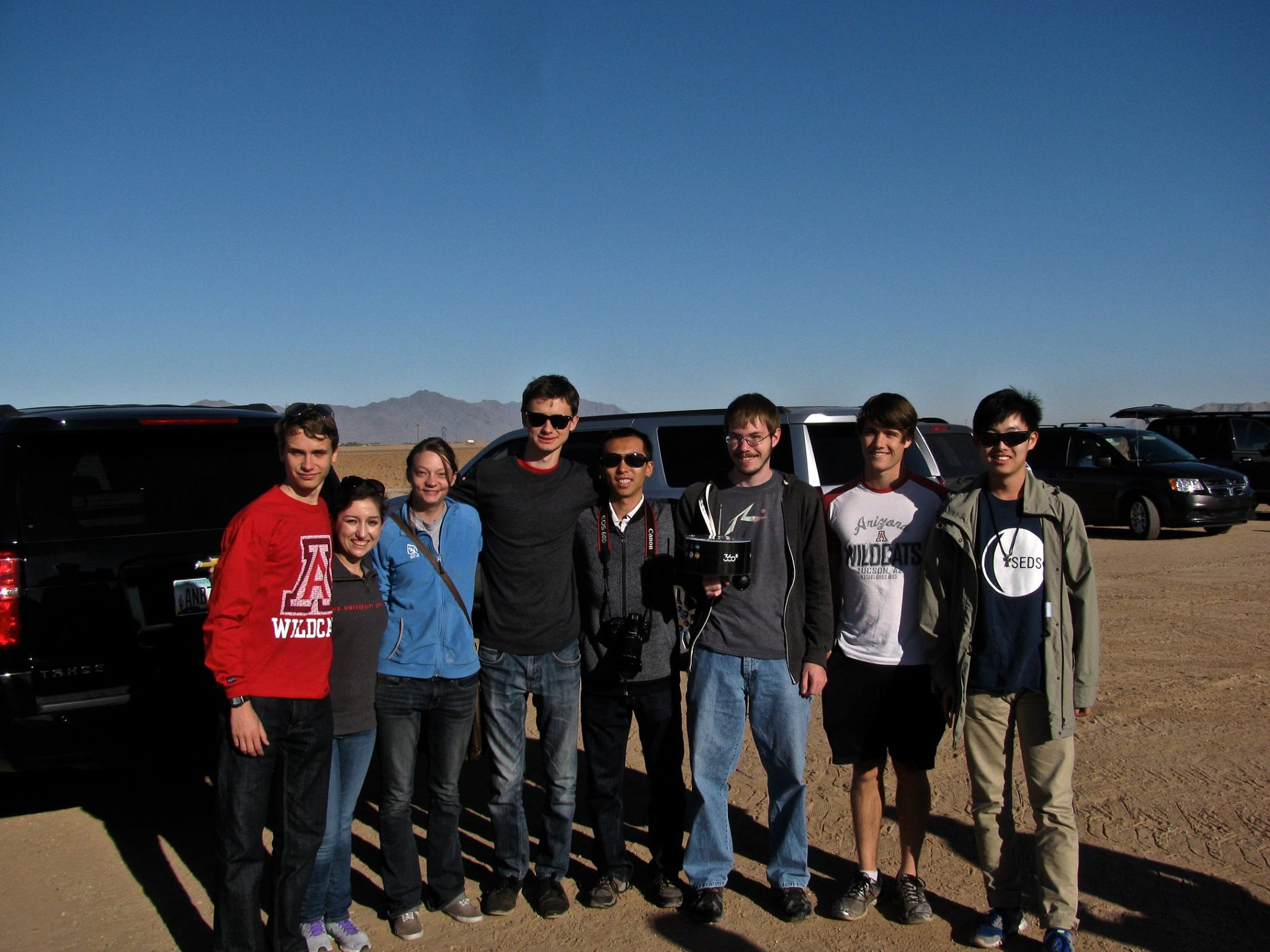 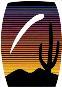 Acknowledgments
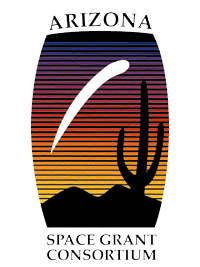 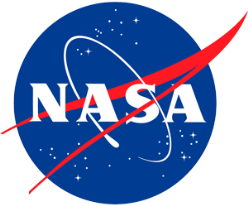 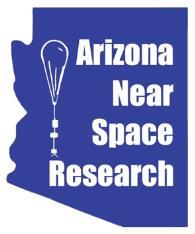 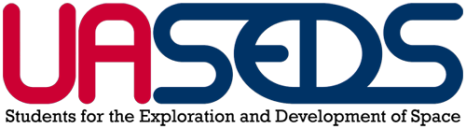 Outline
Objective
Method
Results
Conclusion
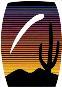 Fall Objective
Detect flux of muons throughout the flight
Precursor experiment with Geiger counter
Detect UV levels with planned expansion to human health applications
Watch marshmallow expand
Outreach video
Weather measurements
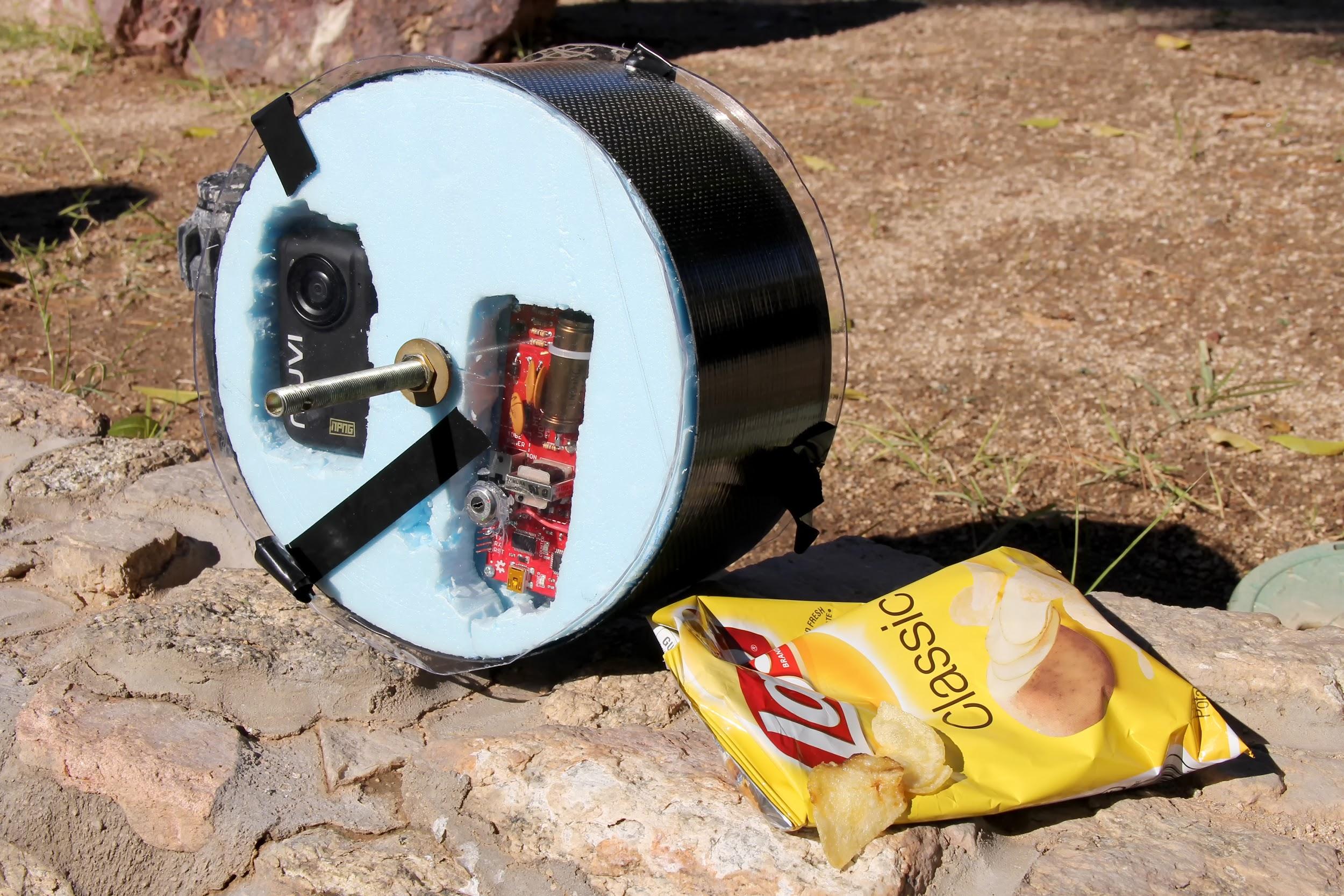 [Speaker Notes: Andras]
Structure
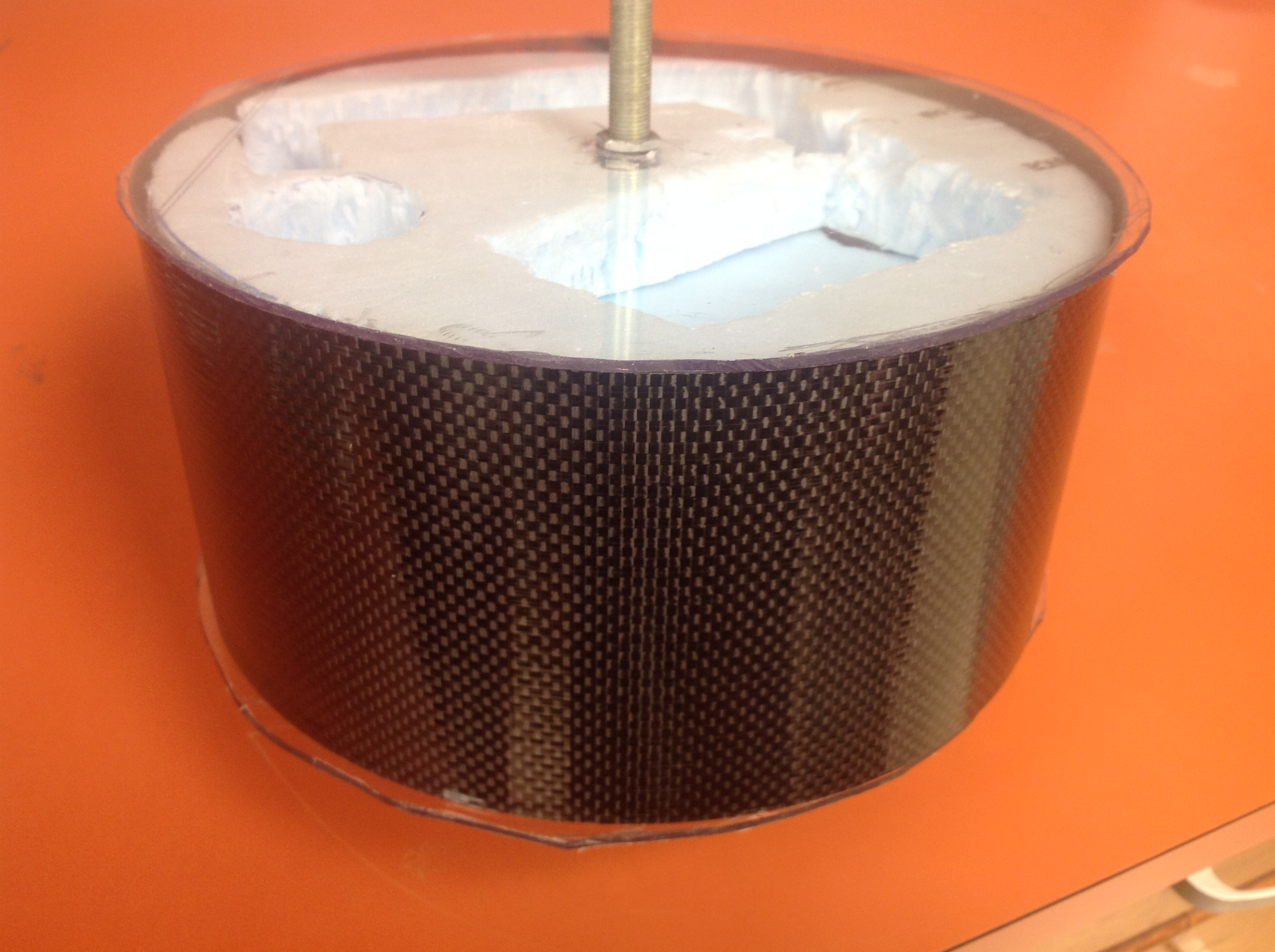 Carbon fiber cylinder
Shell to protect the payload
Lexan Polycarbonate
Used to cap the top and bottom of payload
Polystyrene Sheets
Insulation and padding for the interior
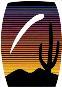 [Speaker Notes: Andrew]
Fall Electronics #1
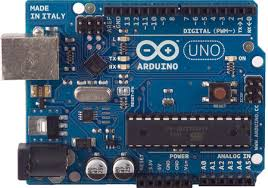 Arduino Uno

Geiger Counter
LND712 Geiger Tube @ 560V
ATMega328 Microcontroller
UV Sensor
ML8511 UV Sensor
Outputs an analog signal  in relation to the amount of UV light it detects
Detects 290-380 nm wavelengths
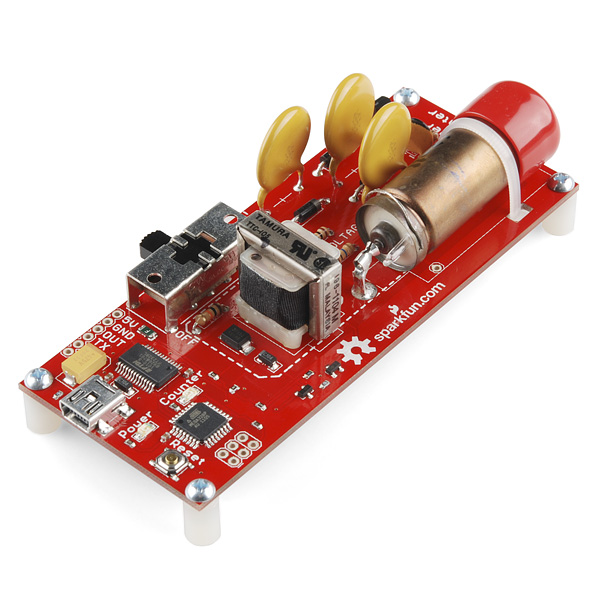 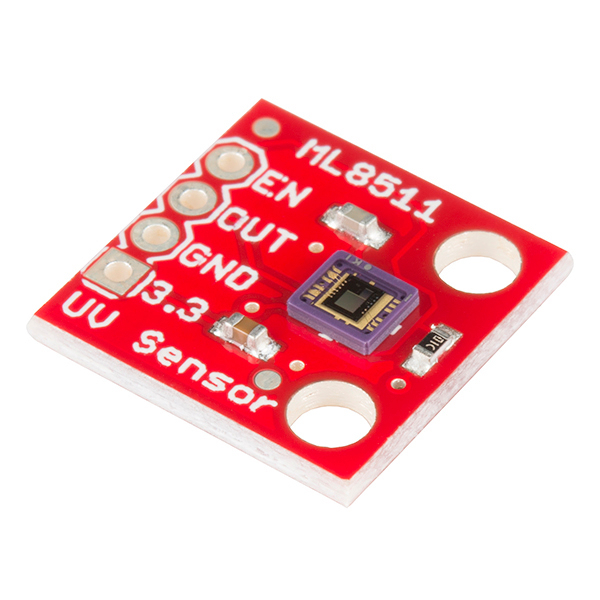 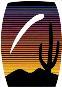 [Speaker Notes: Christina- The first circuit is run by an Arduino Uno board powered by a 9-Volt battery.The Geiger counter sensor, containing a 560V tube, detects the relative count of muons and other elementary particles. The UV sensor detects ultraviolet radiation b/n 290-380 nm wavelengths.]
Fall Electronics #2
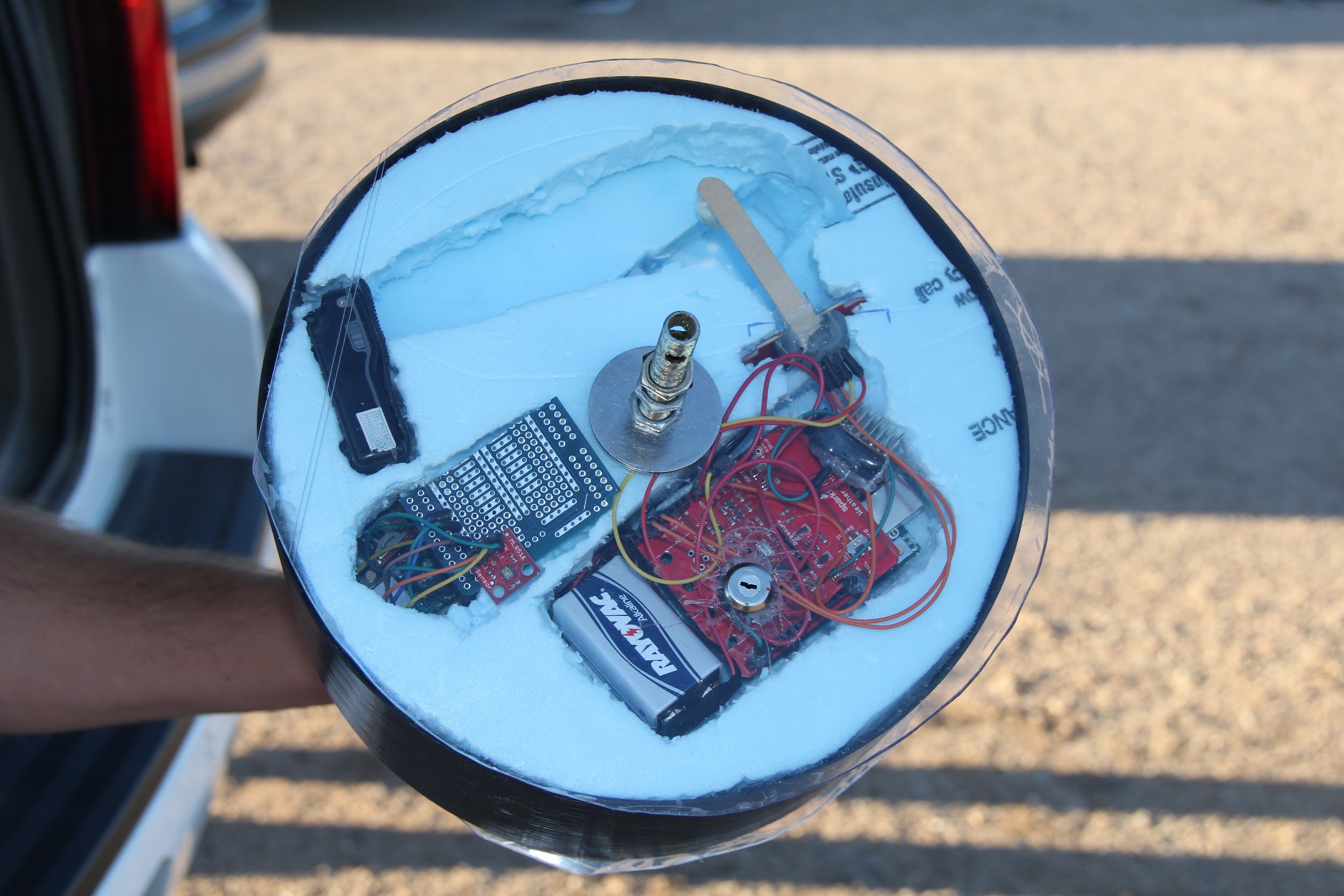 Arduino Uno

Sparkfun Weather Shield

Reads temperature, pressure, humidity, and luminosity all in one
Sparkfun ToF Range Finder
Measures distances up to 25cm in addition to measuring luminosity
Data to accompany marshmallow video
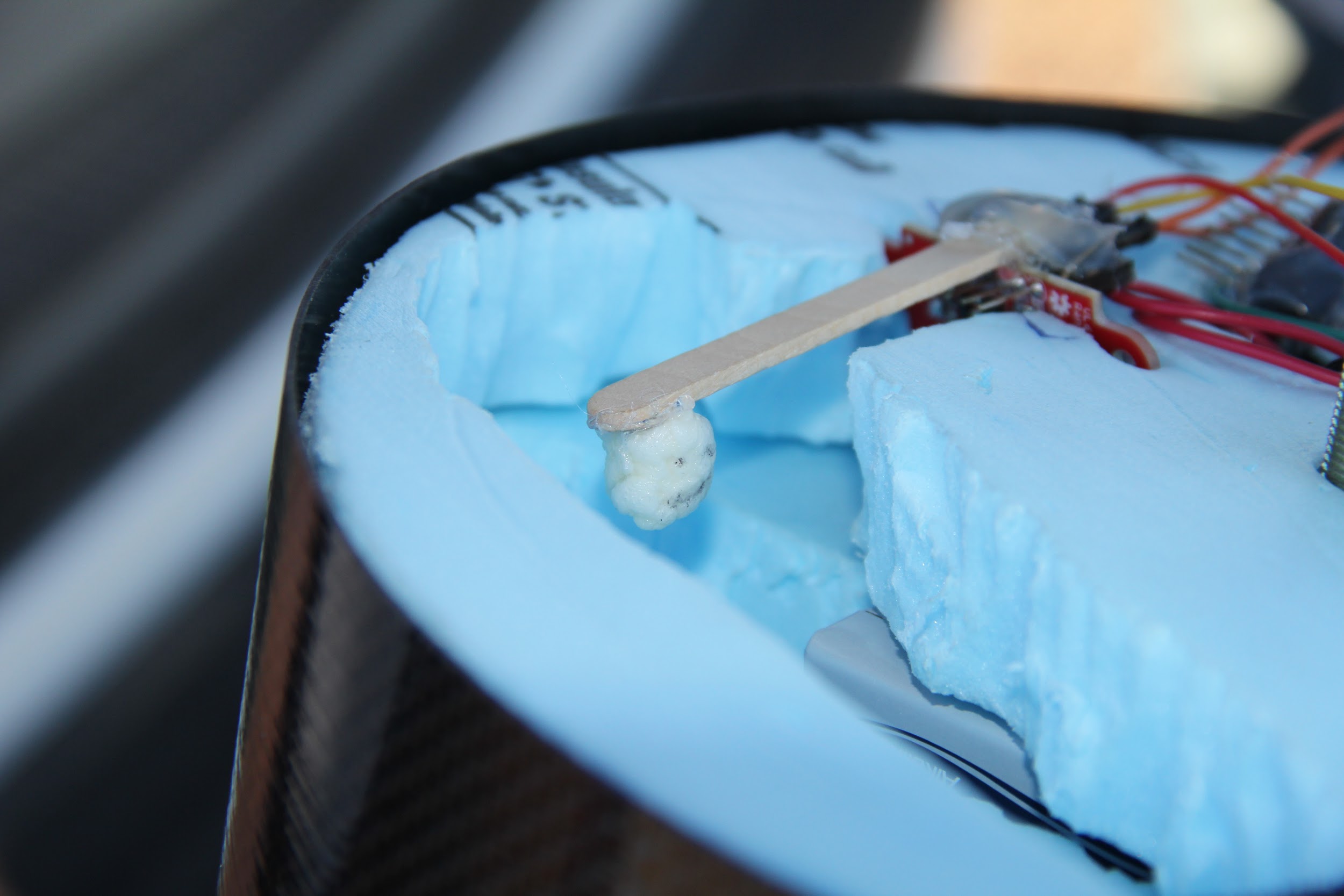 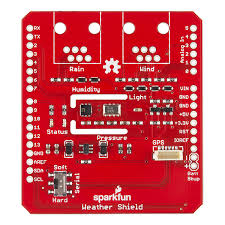 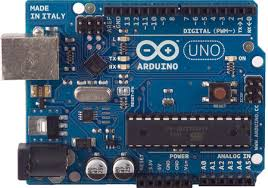 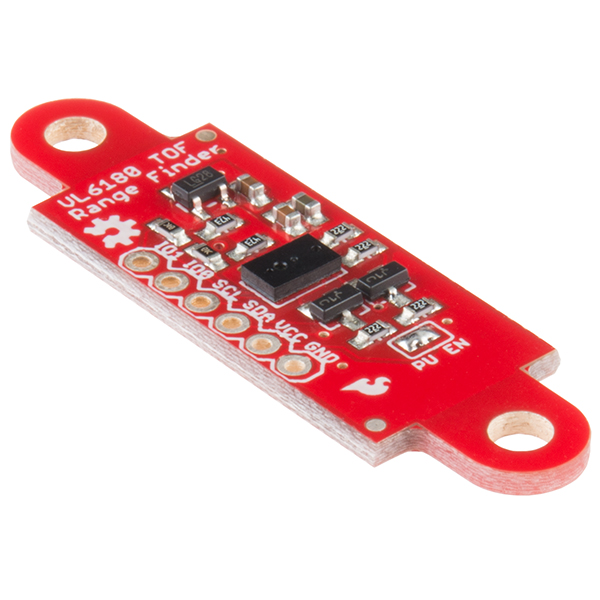 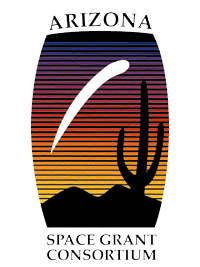 [Speaker Notes: Xinyi]
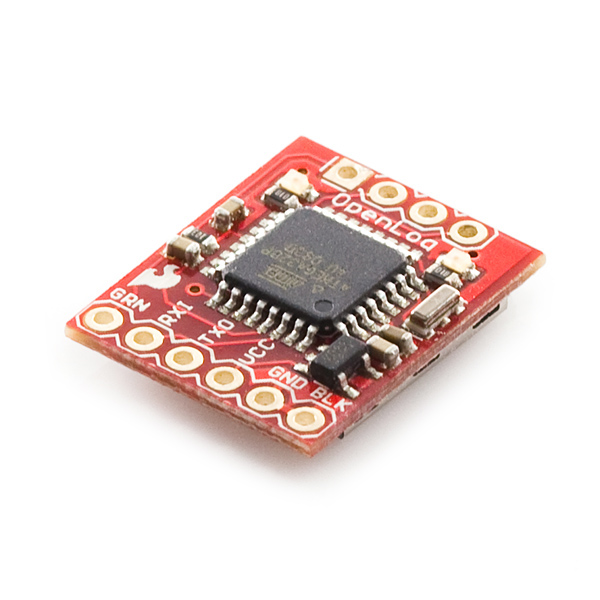 Data Logging
OpenLog

Serial output from Arduinos
Writes data onto MicroSD card
One for each electronics package
Sample logs
Images courtesy of Sparkfun Electronics
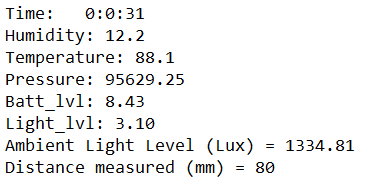 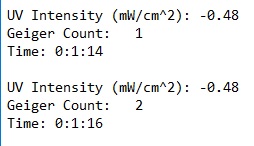 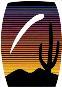 [Speaker Notes: Xinyi]
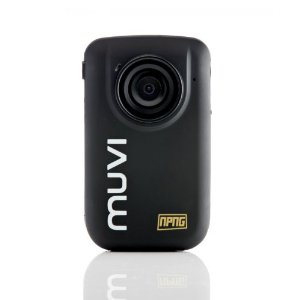 MUVI Cameras
Veho MUVI HD ActionCam
170 degree wide angle lens
5MP HD video resolution
8GB memory card
Pointed at ground

Veho Muvi Micro Action Cam
Very Compact
2MP video resolution
4GB memory card
Pointed at marshmallow

Both have internal batteries
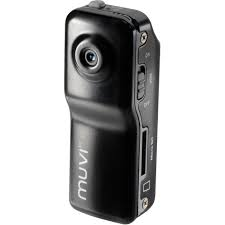 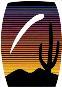 Fall Results
Everything worked!!!
Data from both Arduinos for whole flight
MUVI camera footage for whole flight
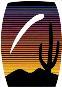 [Speaker Notes: Andras]
MUVI Camera
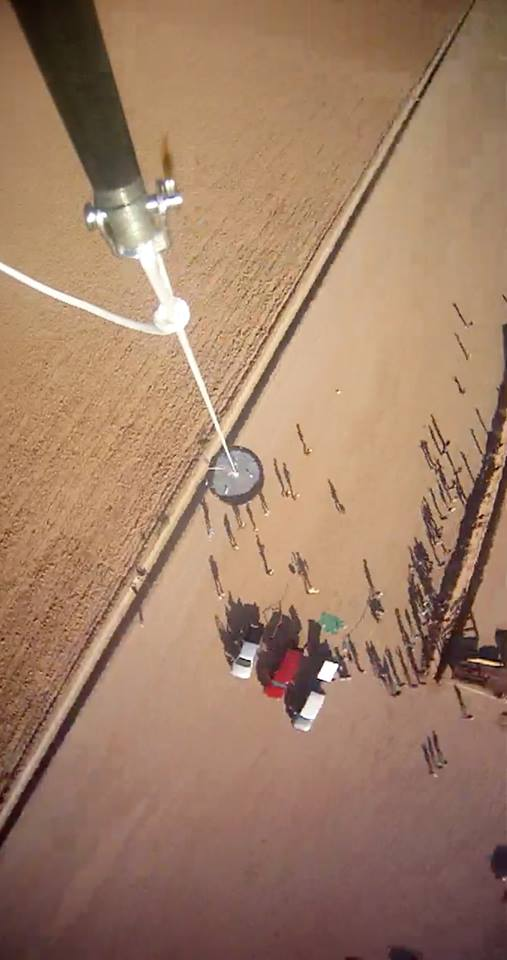 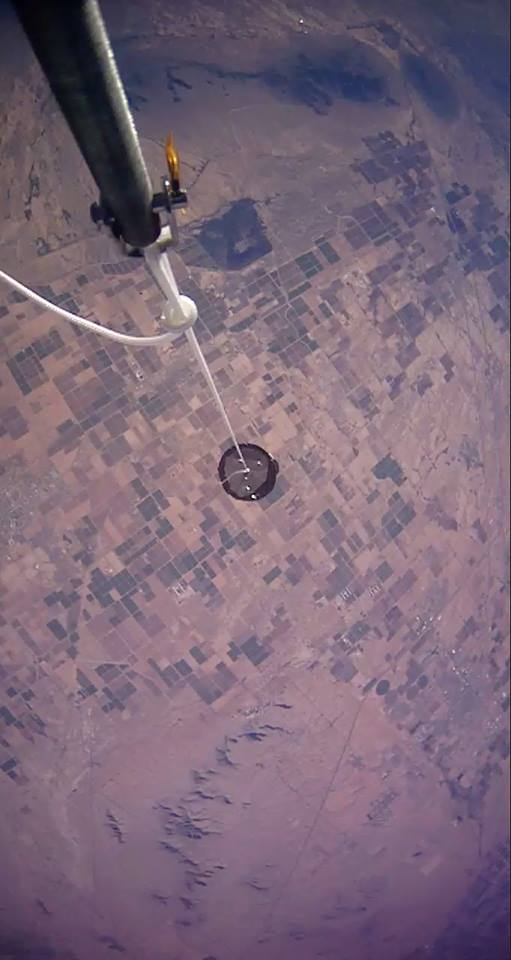 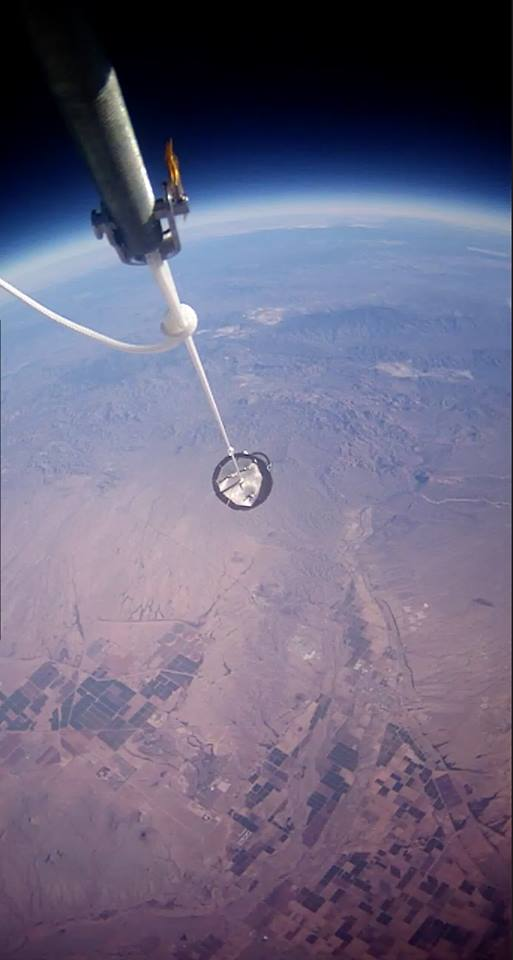 Marshmallow
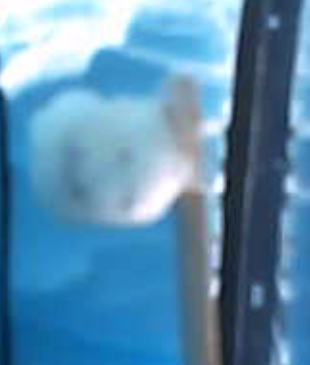 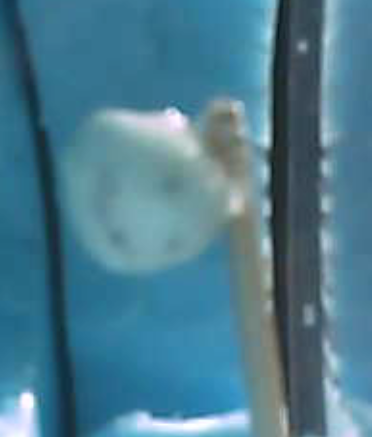 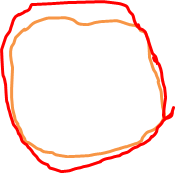 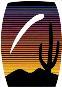 Fall Results
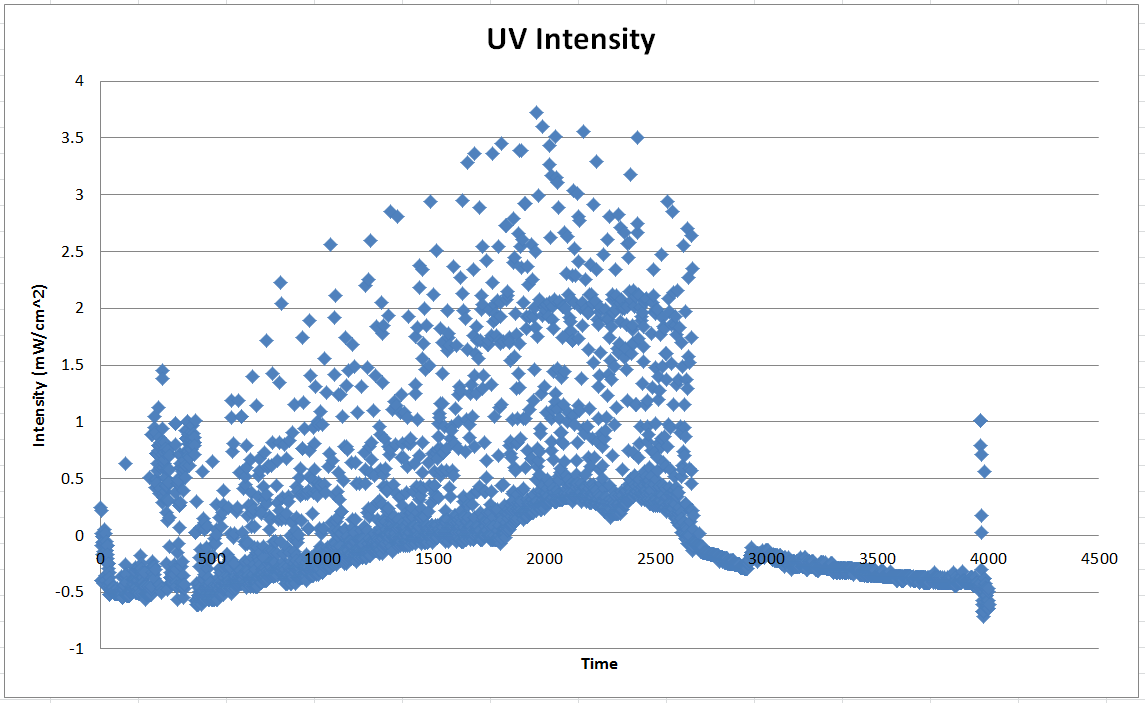 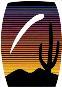 Fall Results
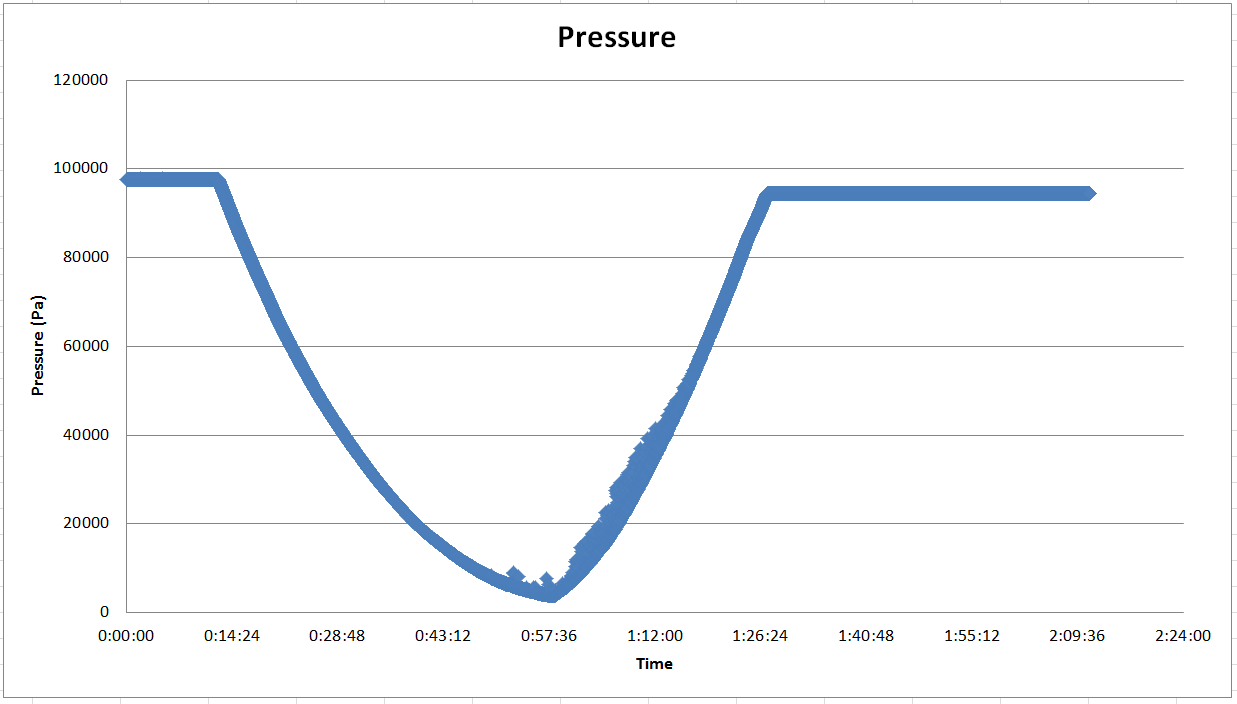 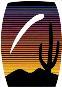 Fall Results
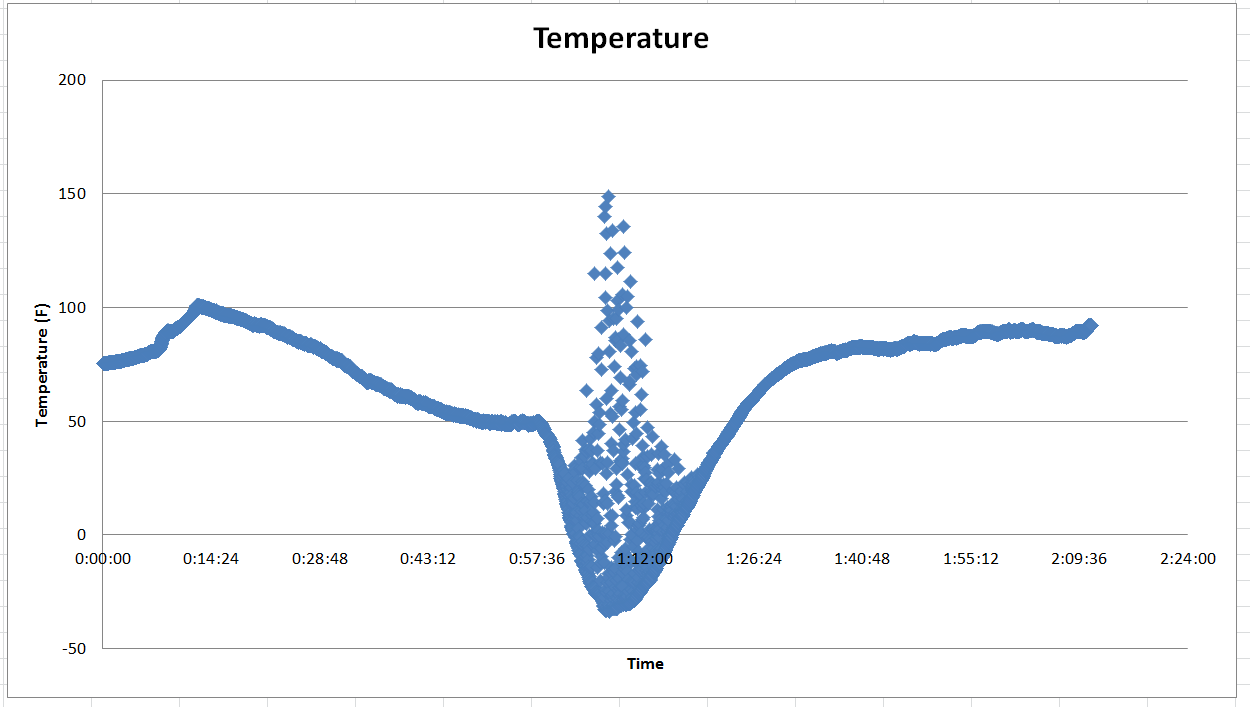 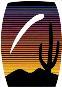 Fall Results
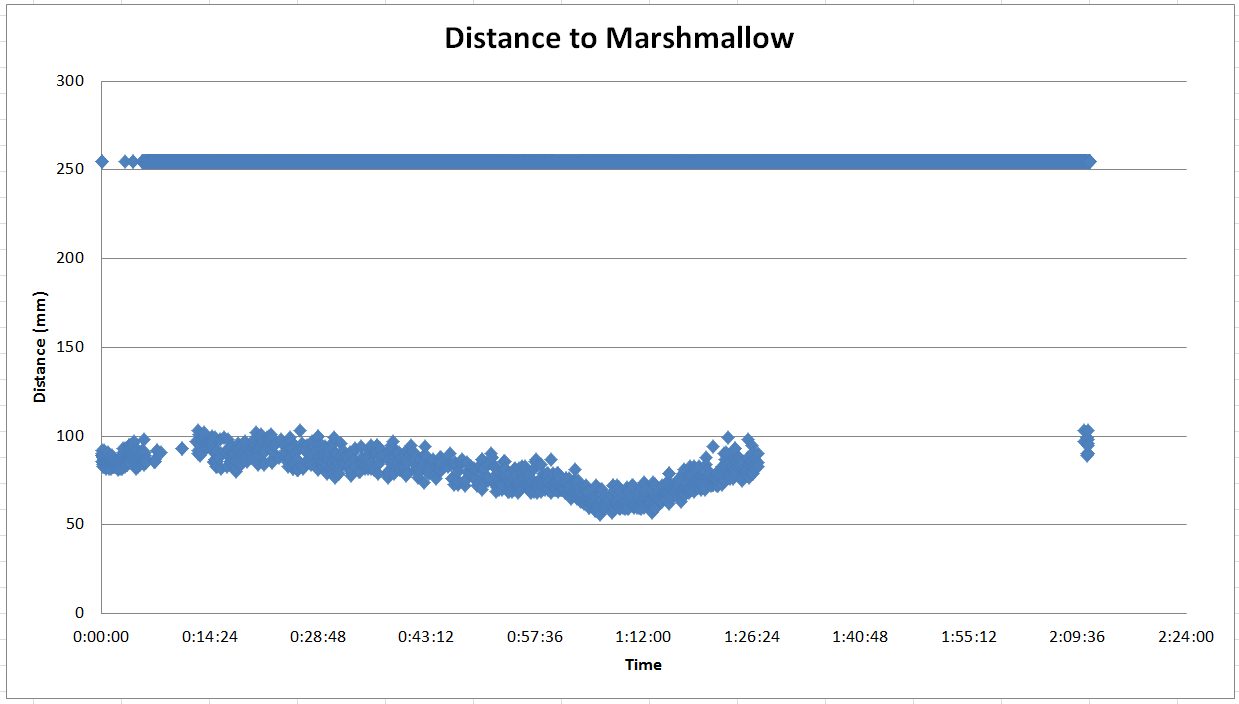 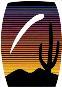 Fall Results
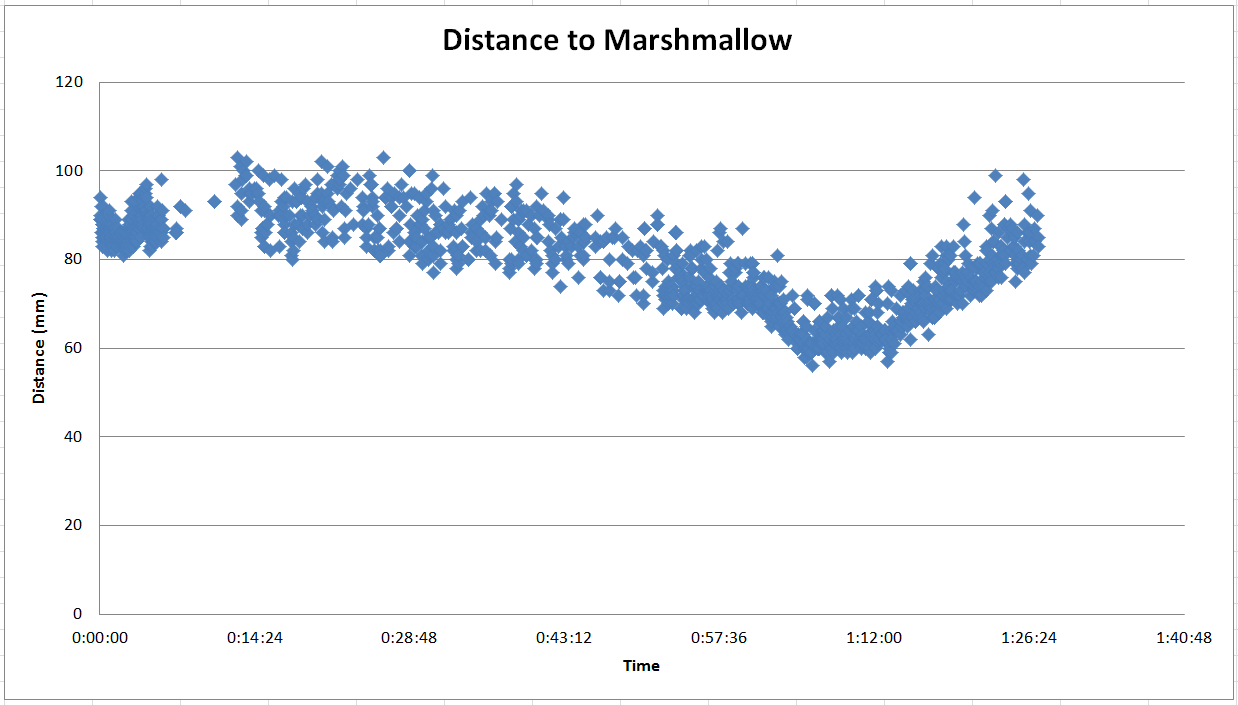 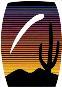 Fall Results
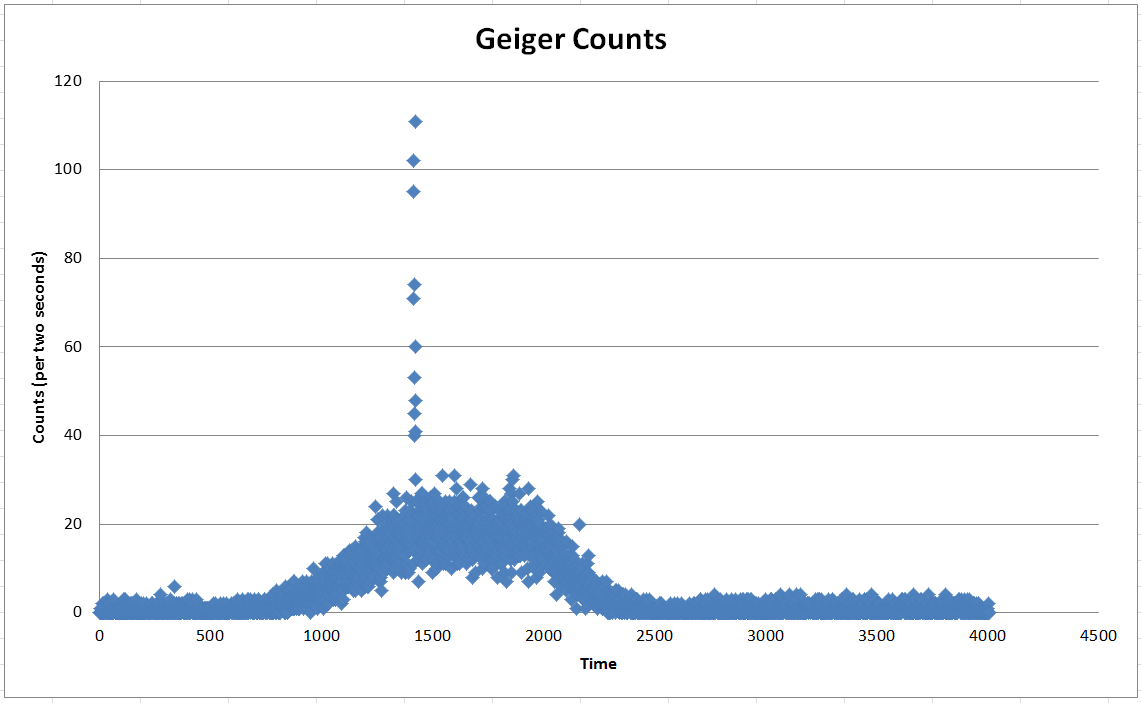 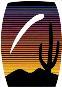 Fall Results
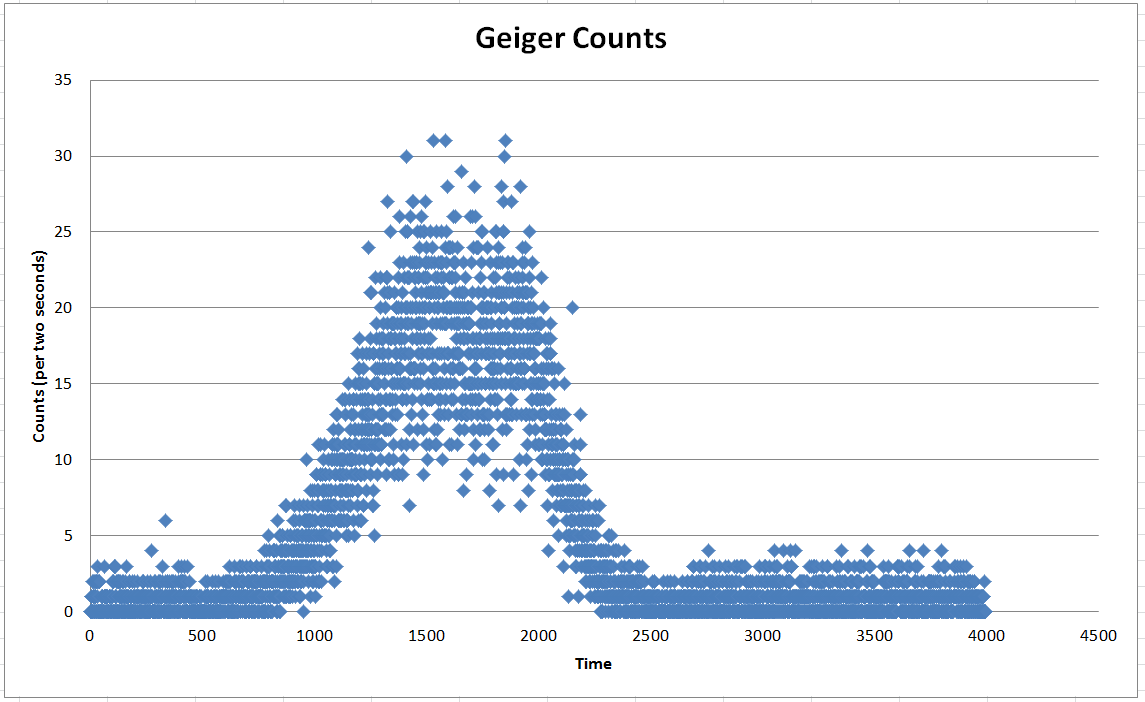 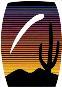 Fall Results
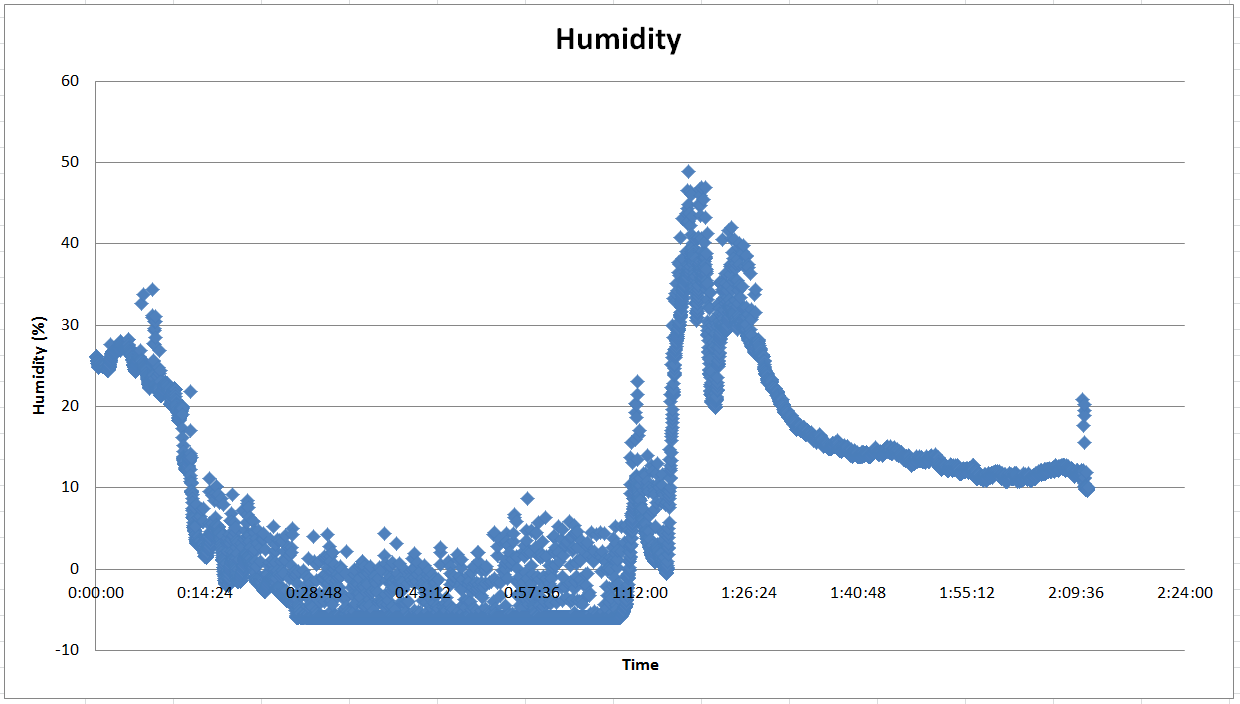 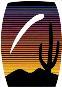 Fall Results
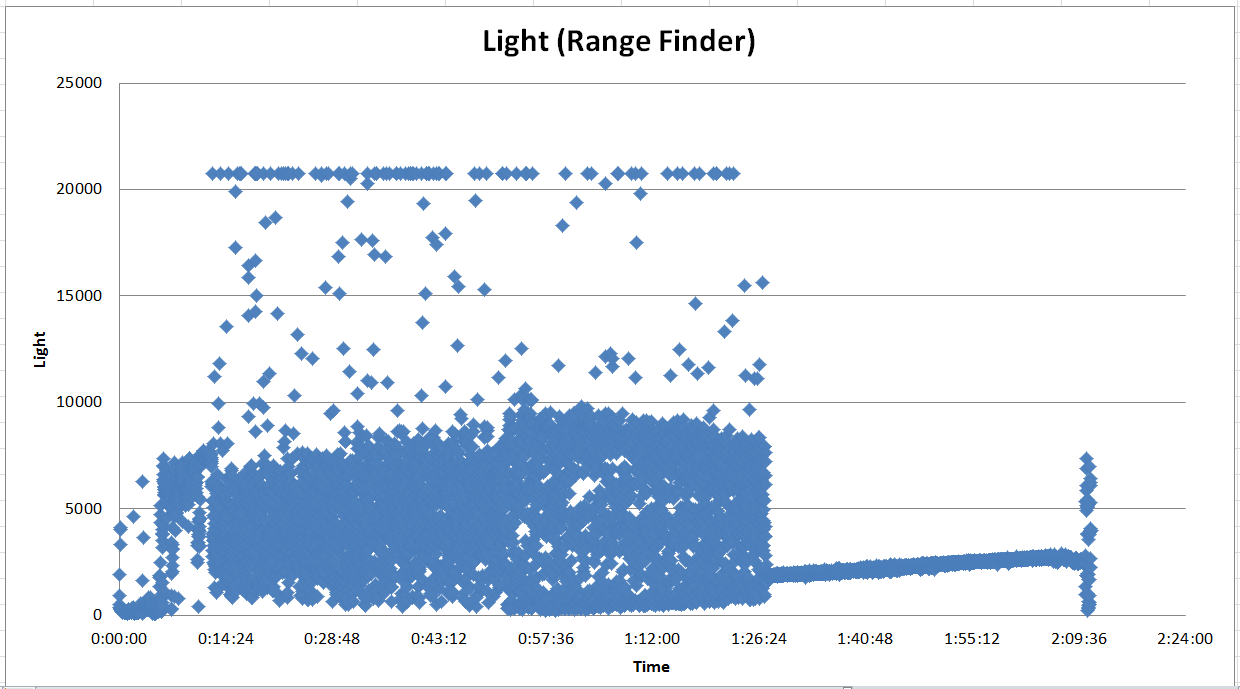 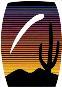 Fall Results
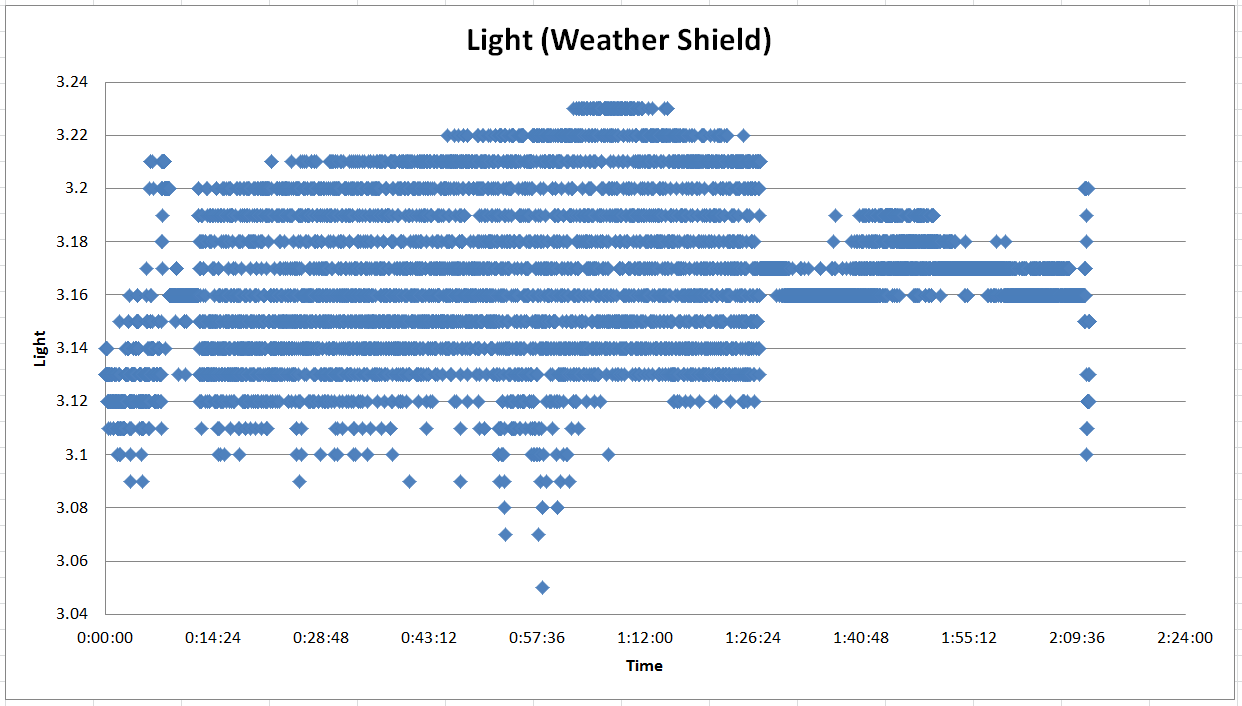 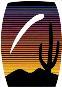 Spring Objective
Measure strain on the bottom of the payload

Measure UV, RGB, and Carbon Monoxide levels

Measure weather parameters 

Muon detection from last semester was discontinued due to vague government threats about time travel
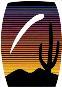 [Speaker Notes: 2. Marton]
Structure
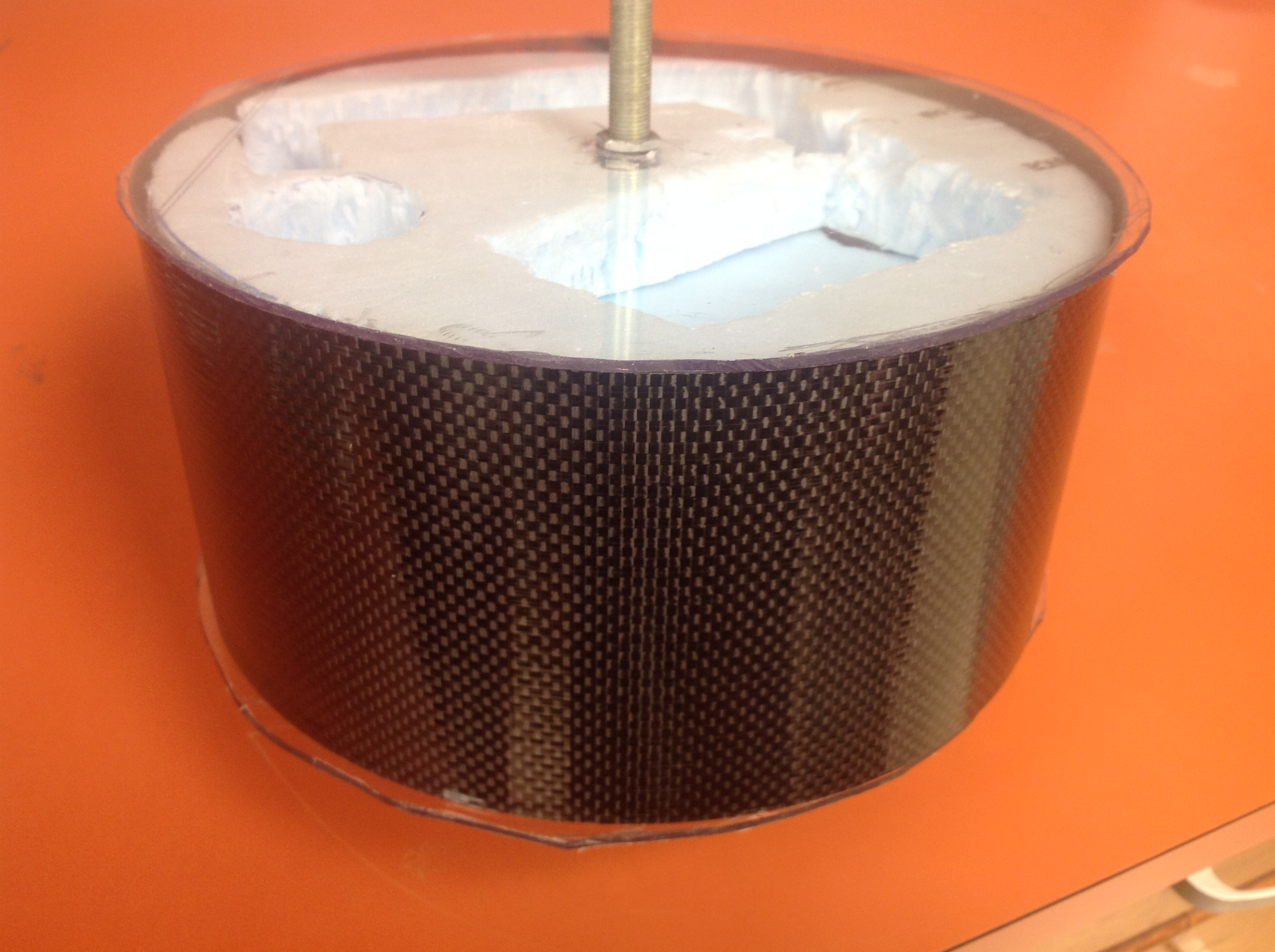 Carbon fiber cylinder
Shell to protect the payload
Lexan Polycarbonate
Used to cap the top and bottom of payload
Polystyrene Sheets
Insulation and padding for the interior
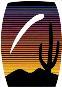 [Speaker Notes: Andrew]
Spring Electronics #1
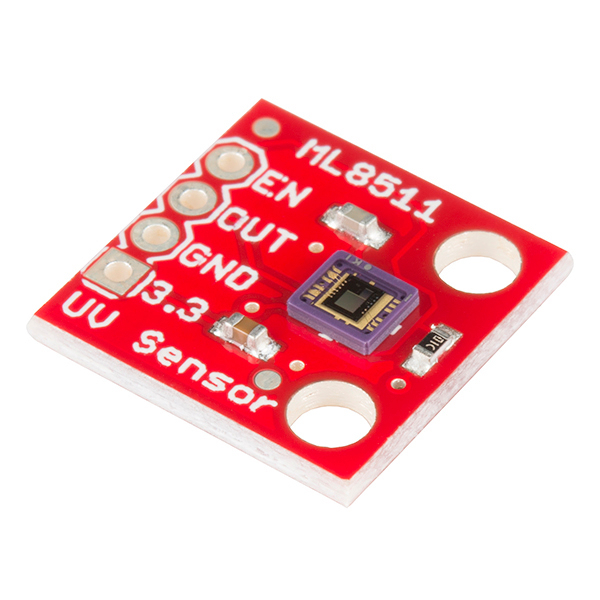 Arduino Uno


Ultraviolet Sensor
Carbon Monoxide Sensor
RGB Light Sensor
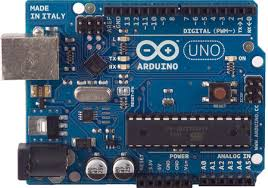 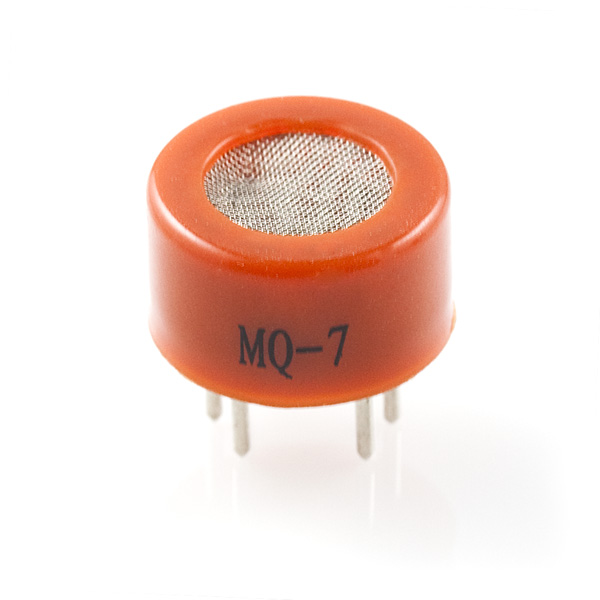 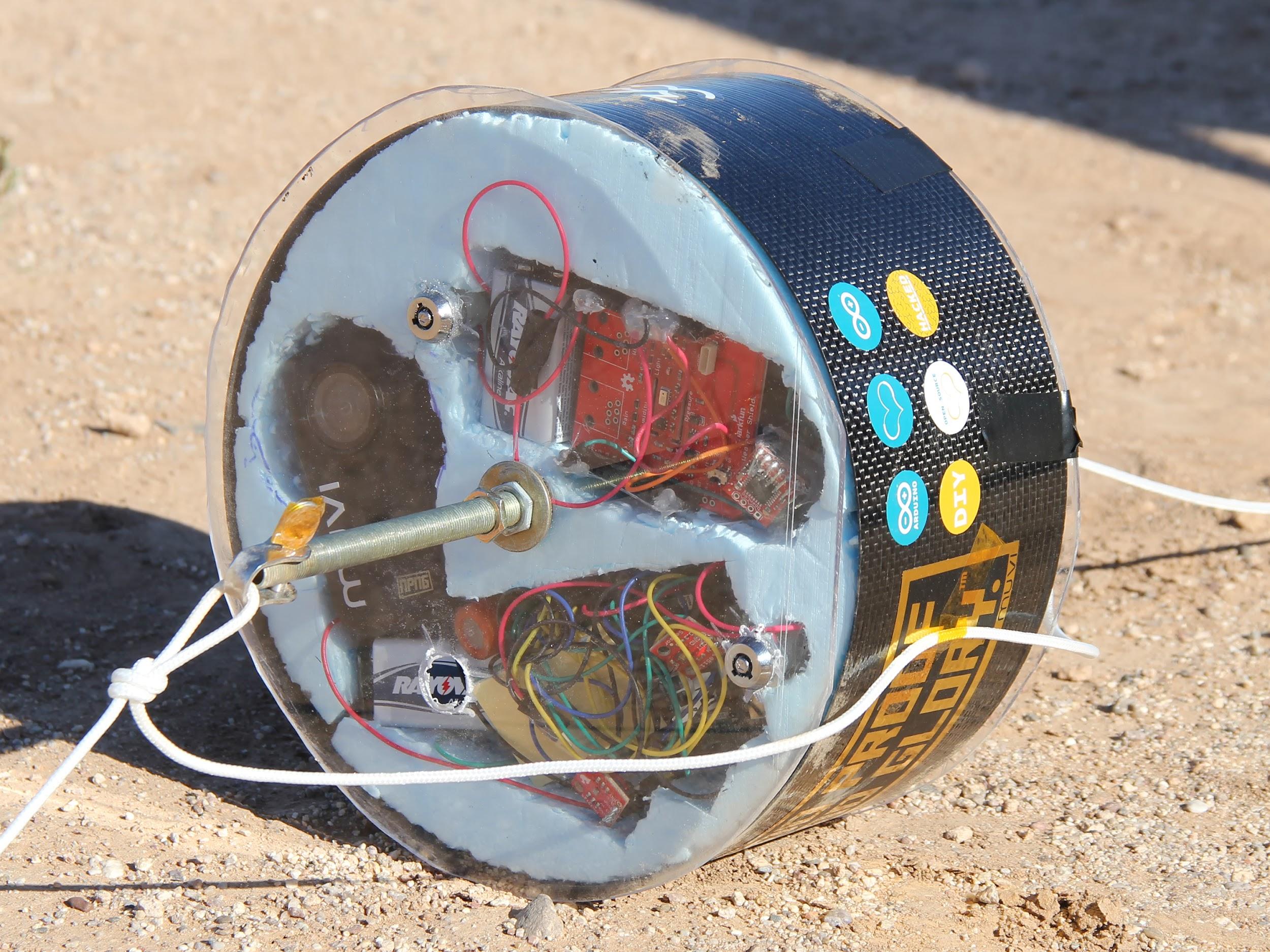 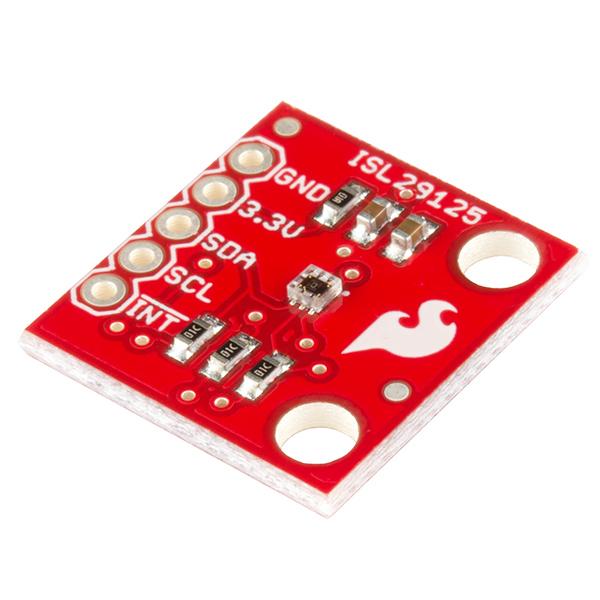 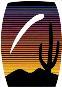 [Speaker Notes: Andrew]
Spring Electronics #2
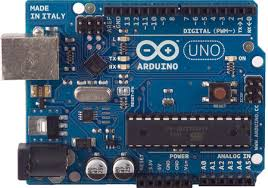 Arduino Uno


3 Strain gauges
On plastic near center
On plastic near edge
On carbon fiber
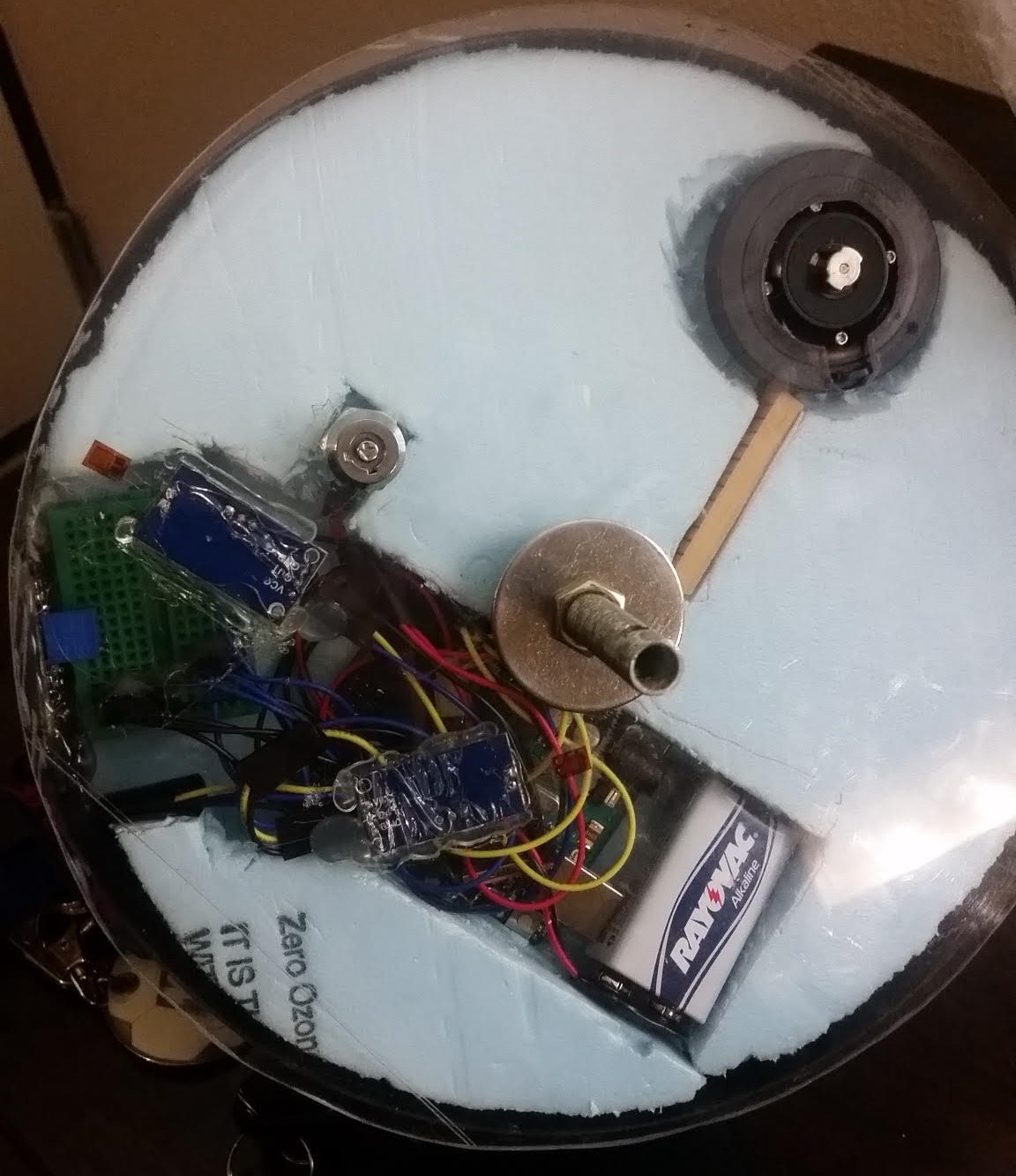 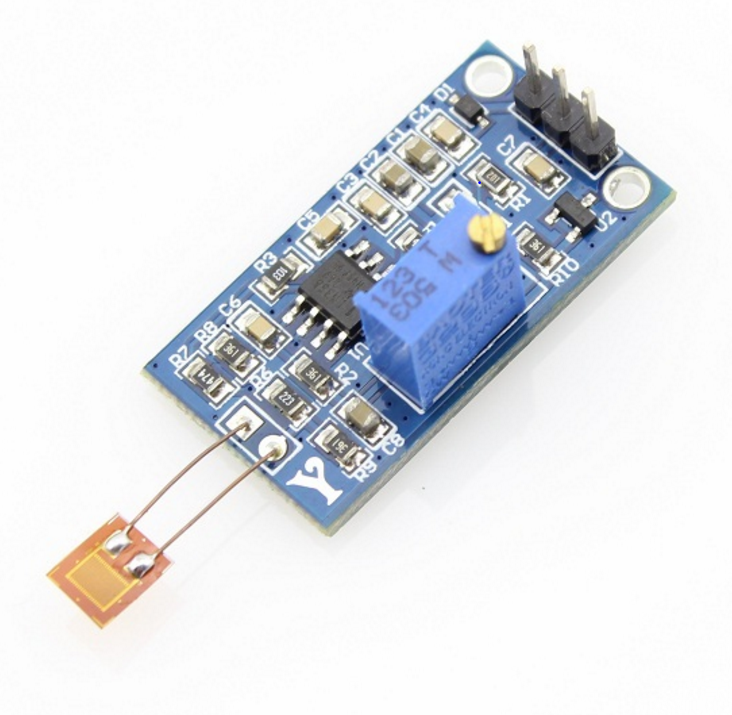 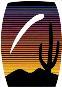 [Speaker Notes: Callie]
Spring Electronics #3
Arduino Uno


Sparkfun Weather Shield

Reads temperature, pressure, humidity, and luminosity all in one
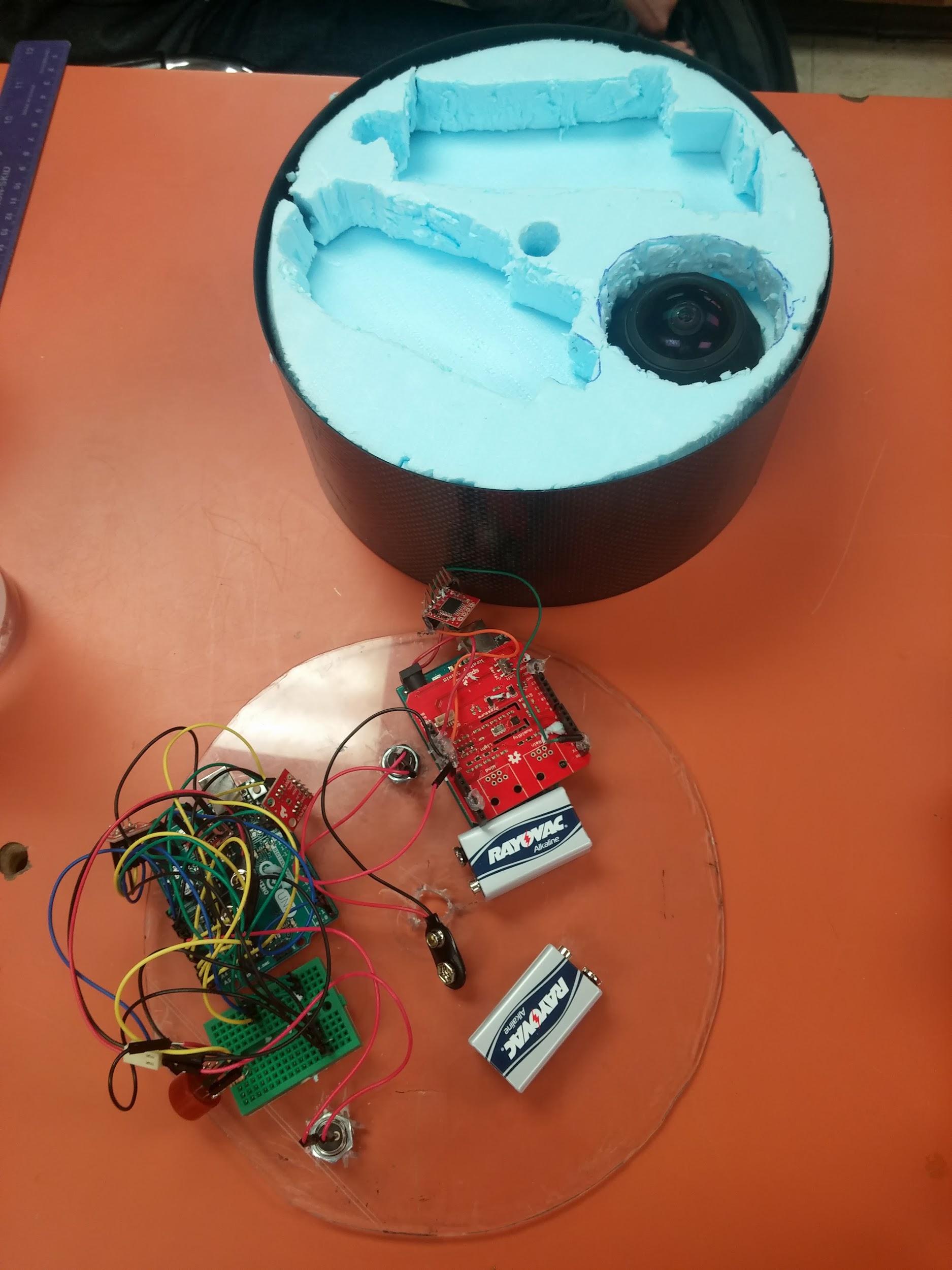 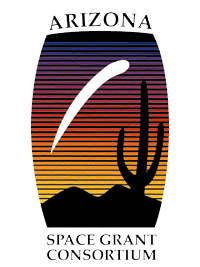 [Speaker Notes: Christina]
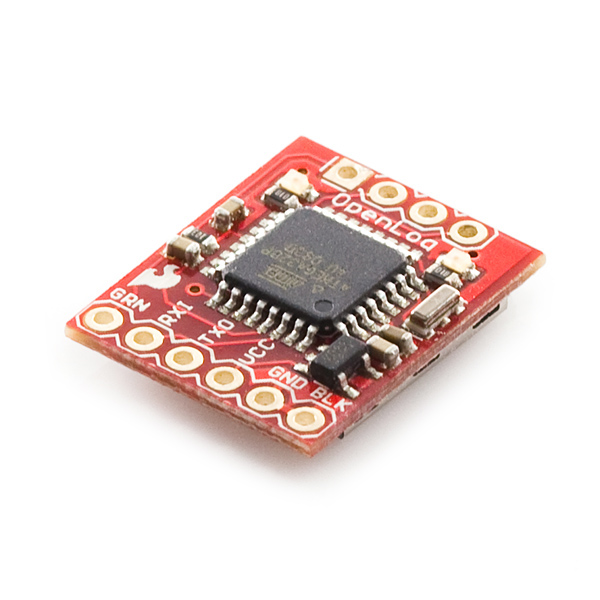 Data Logging
OpenLog

Serial output from Arduinos
Writes data onto MicroSD card
One for each electronics package
Sample logs
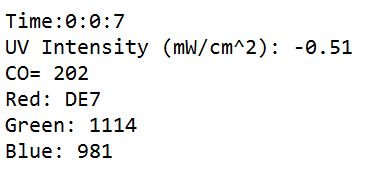 Images courtesy of Sparkfun Electronics
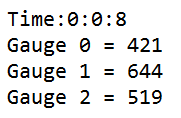 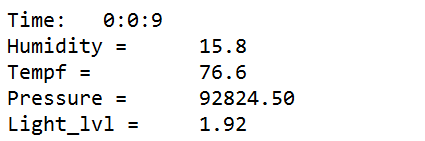 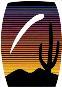 [Speaker Notes: Xinyi]
MUVI Camera
Veho MUVI HD ActionCam
170 degree wide angle lens
5MP HD video resolution

Pointed upwards
Extensive flight heritage
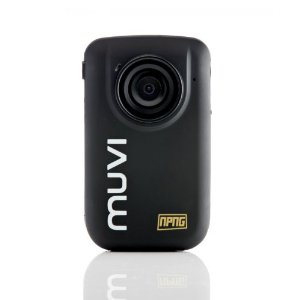 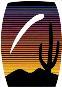 [Speaker Notes: Andras]
360Fly
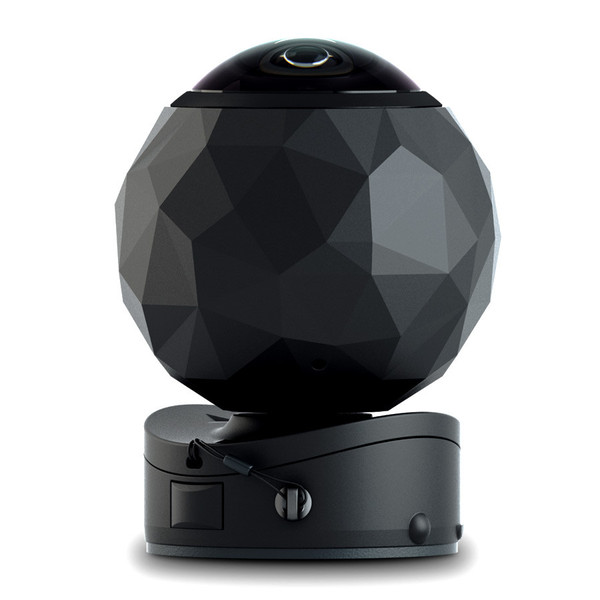 Produces 360° videos 
240 degree field of view camera
1504 x 1504 @ 30fps
Shock resistant
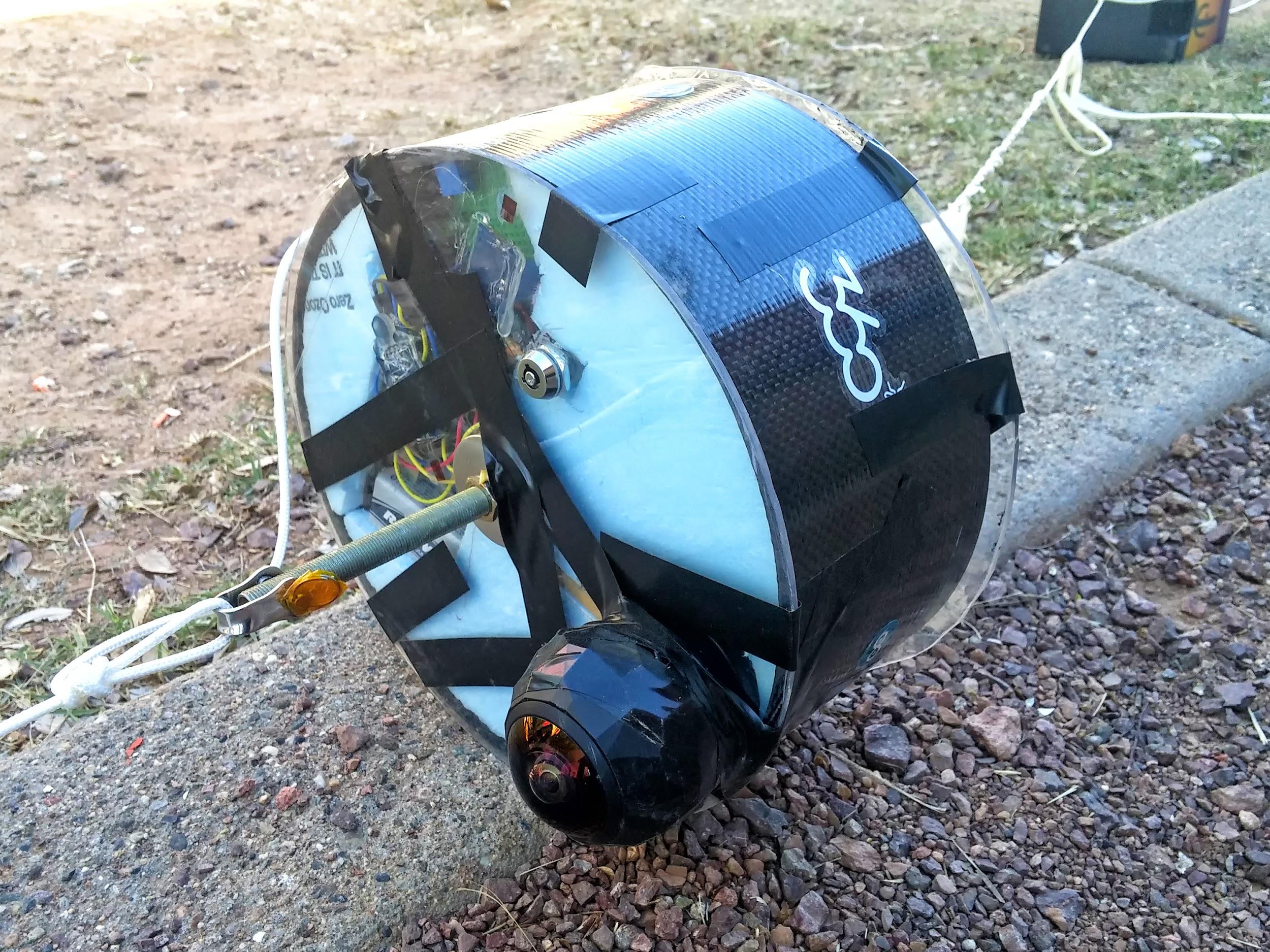 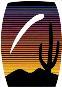 [Speaker Notes: Andras]
Spring Results
360Fly worked!
Ran out of batteries during descent
MUVI camera ran out of storage before pop
Files were much larger than previous flights
Resolution setting changed?
Weather shield worked!
Strain and UV/RGB/CO circuits did not work
Bad wiring connections?
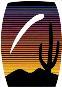 [Speaker Notes: Andras]
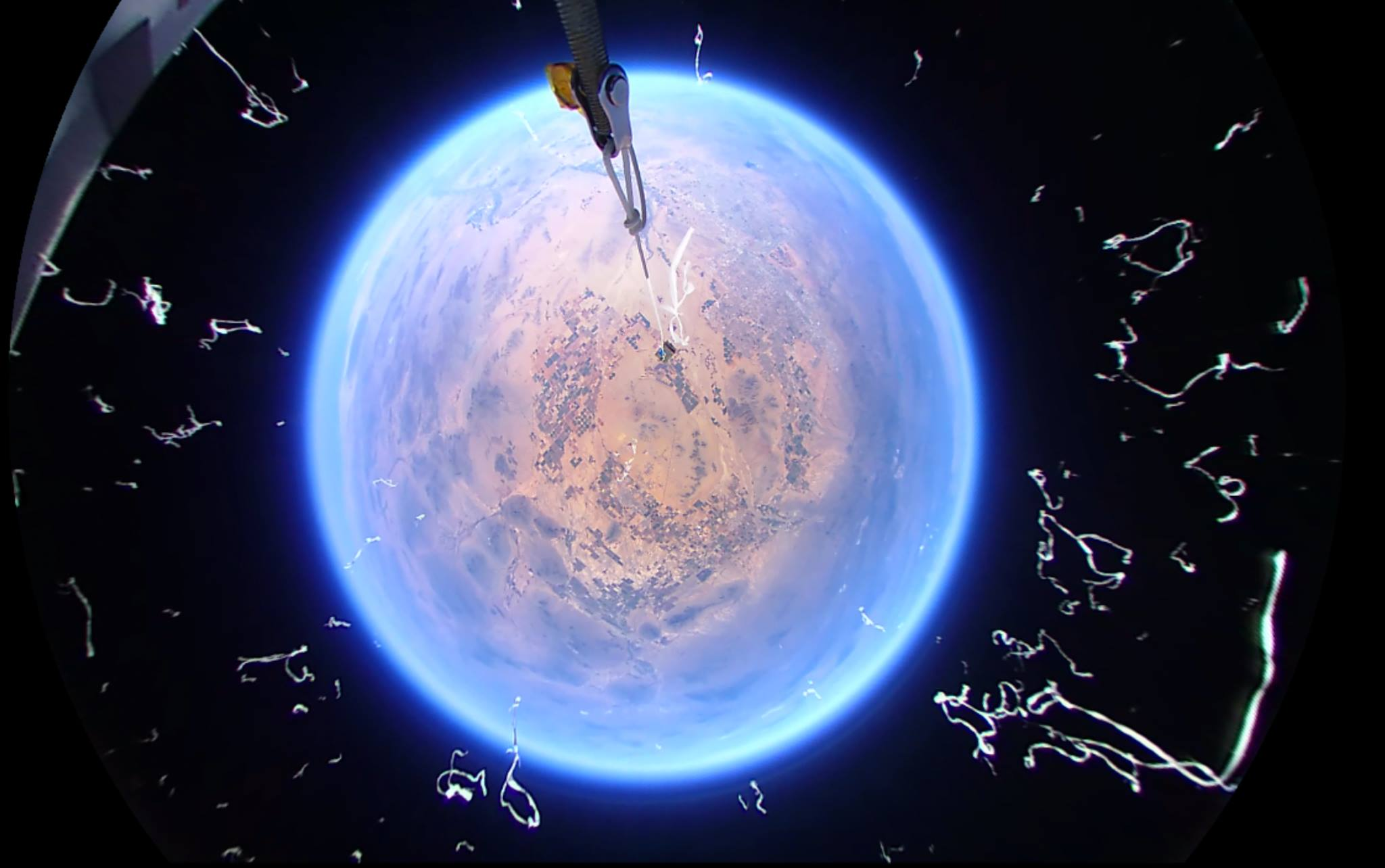 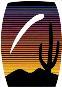 360 Degree High-Altitude Balloon Flight - UA ASCEND 2016 Spring
https://www.youtube.com/watch?v=SPtO2hVXbfM
Pop at 4:30
Spring Results
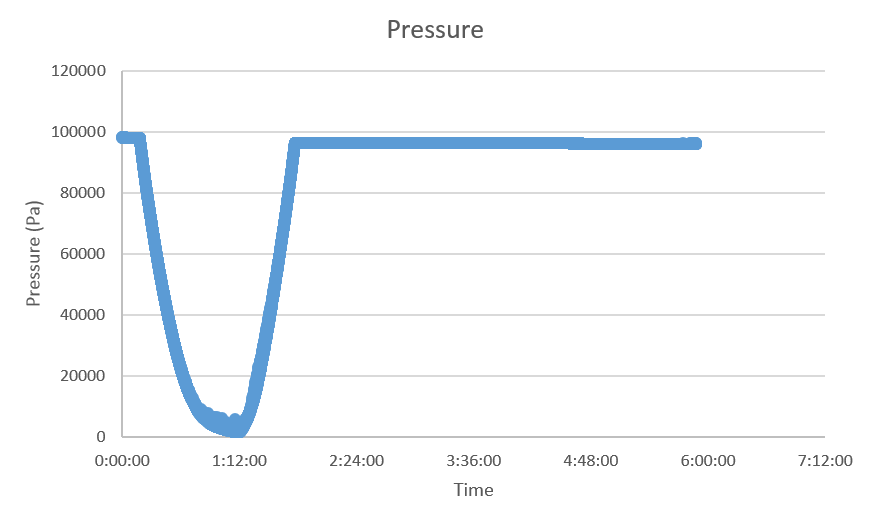 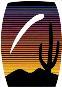 Spring Results
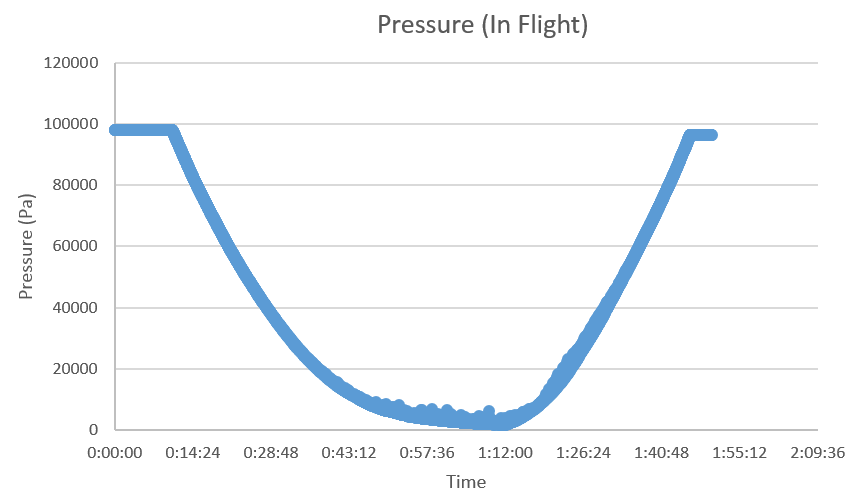 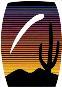 Spring Results
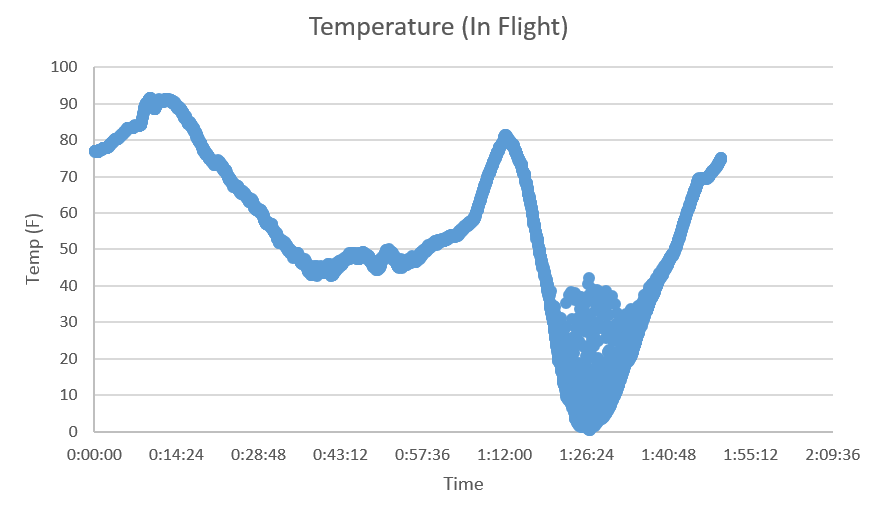 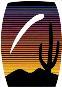 Spring Results
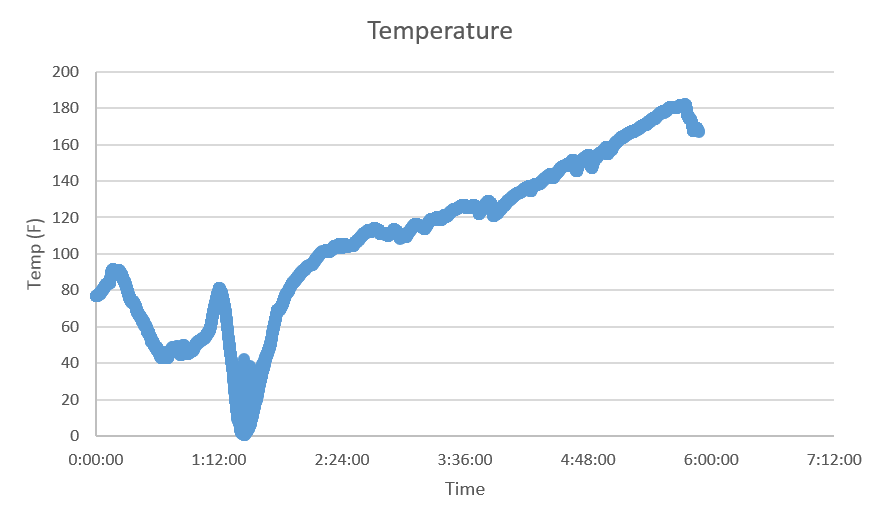 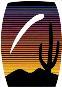 Conclusion
Fall semester was a complete success
All sensors & camera worked
Discontinued muon experiment
Spring semester was a partial success
360Fly worked
MUVI partly worked
Weather sensors worked
Other sensors did not work
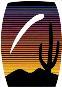 Pictures
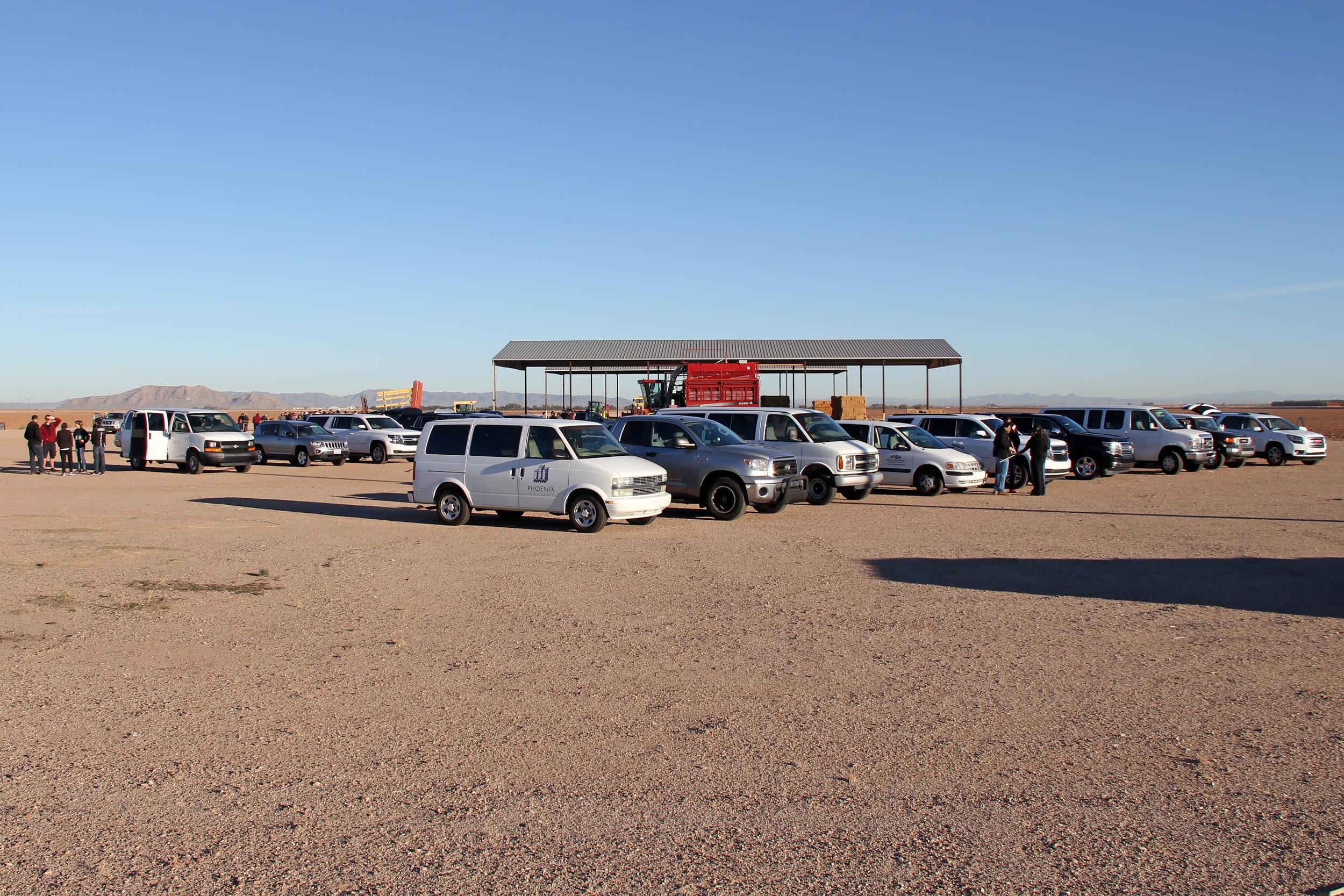 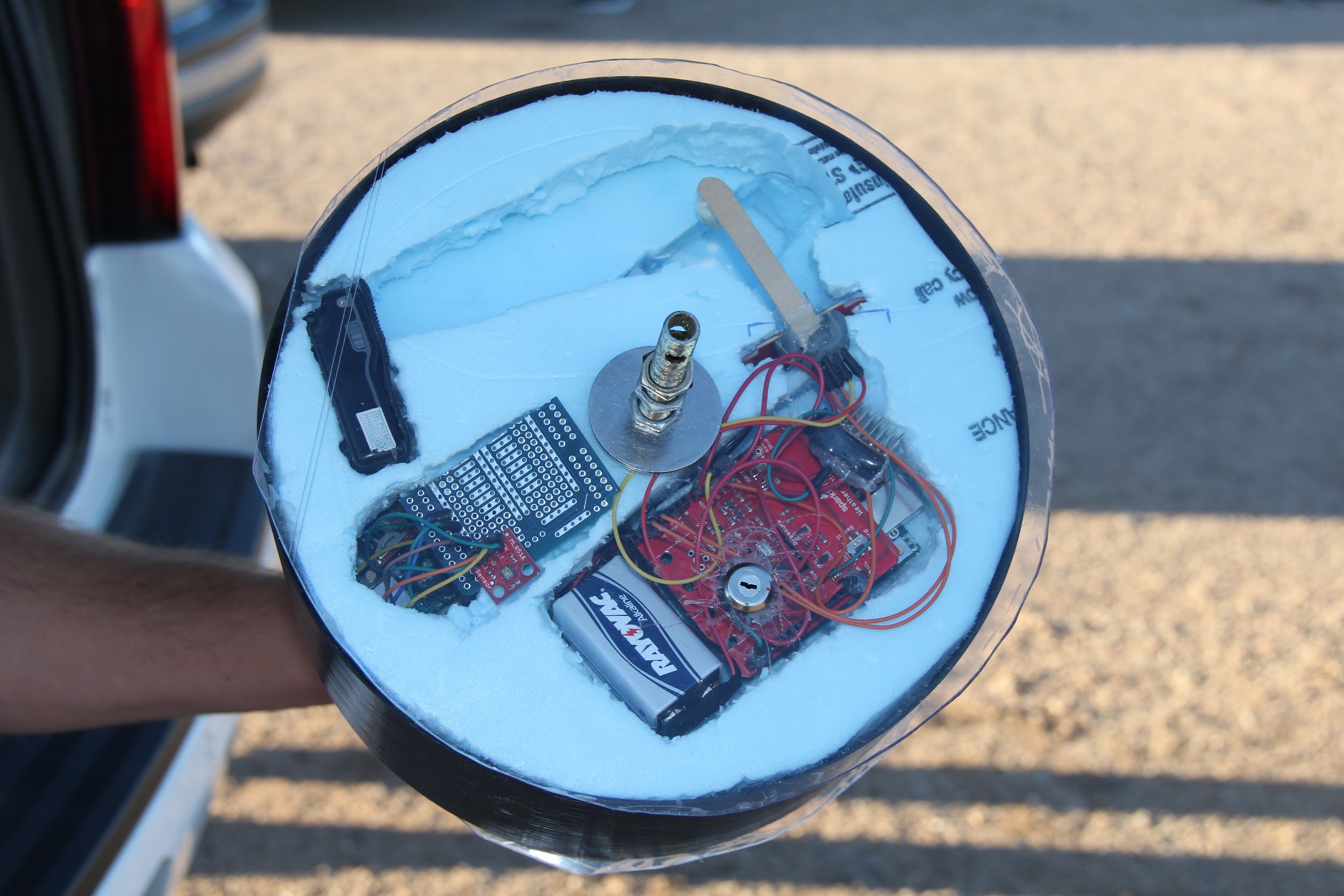 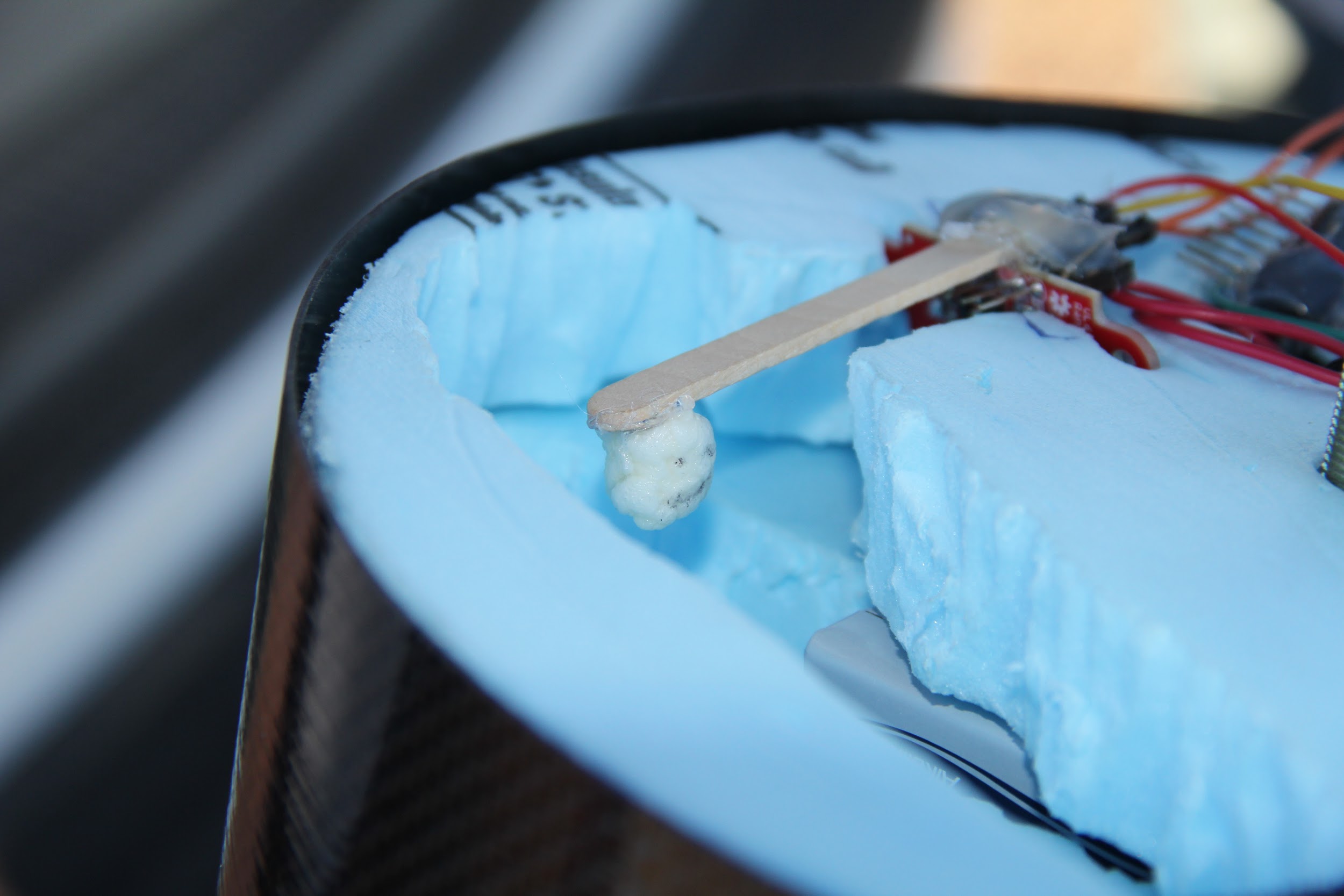 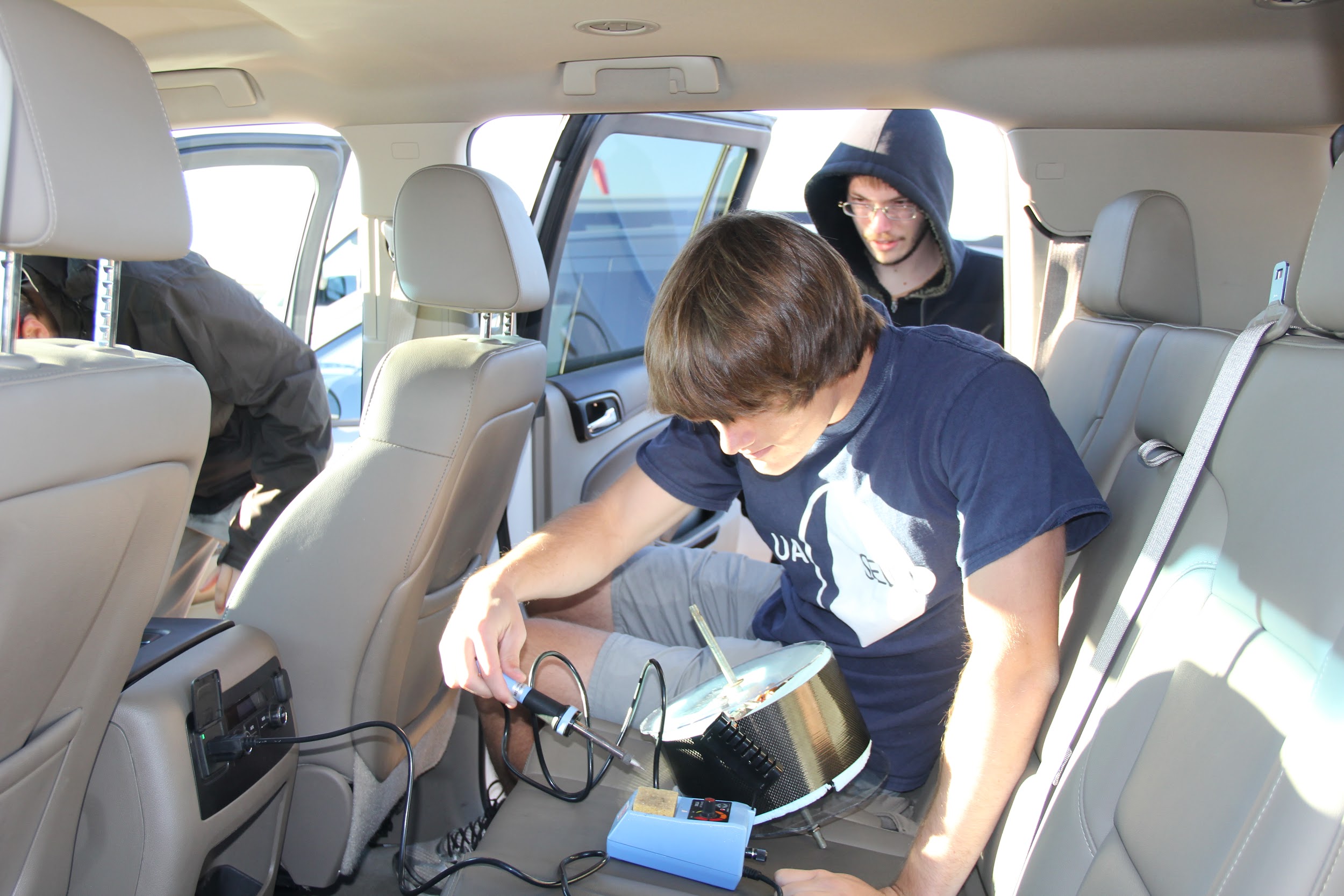 Fall
Launch
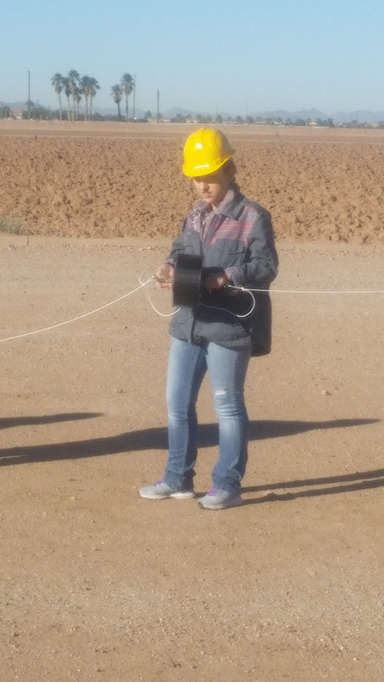 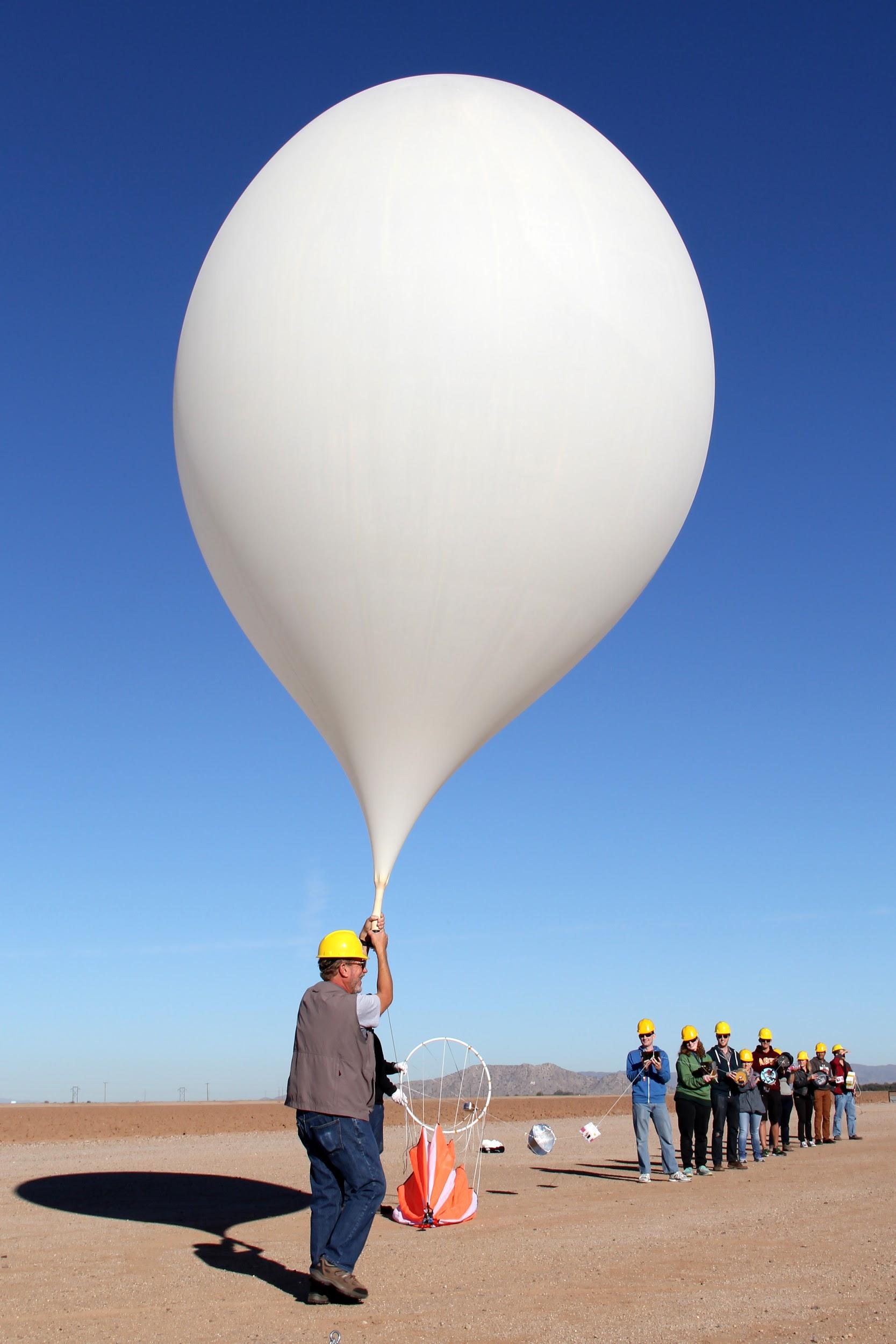 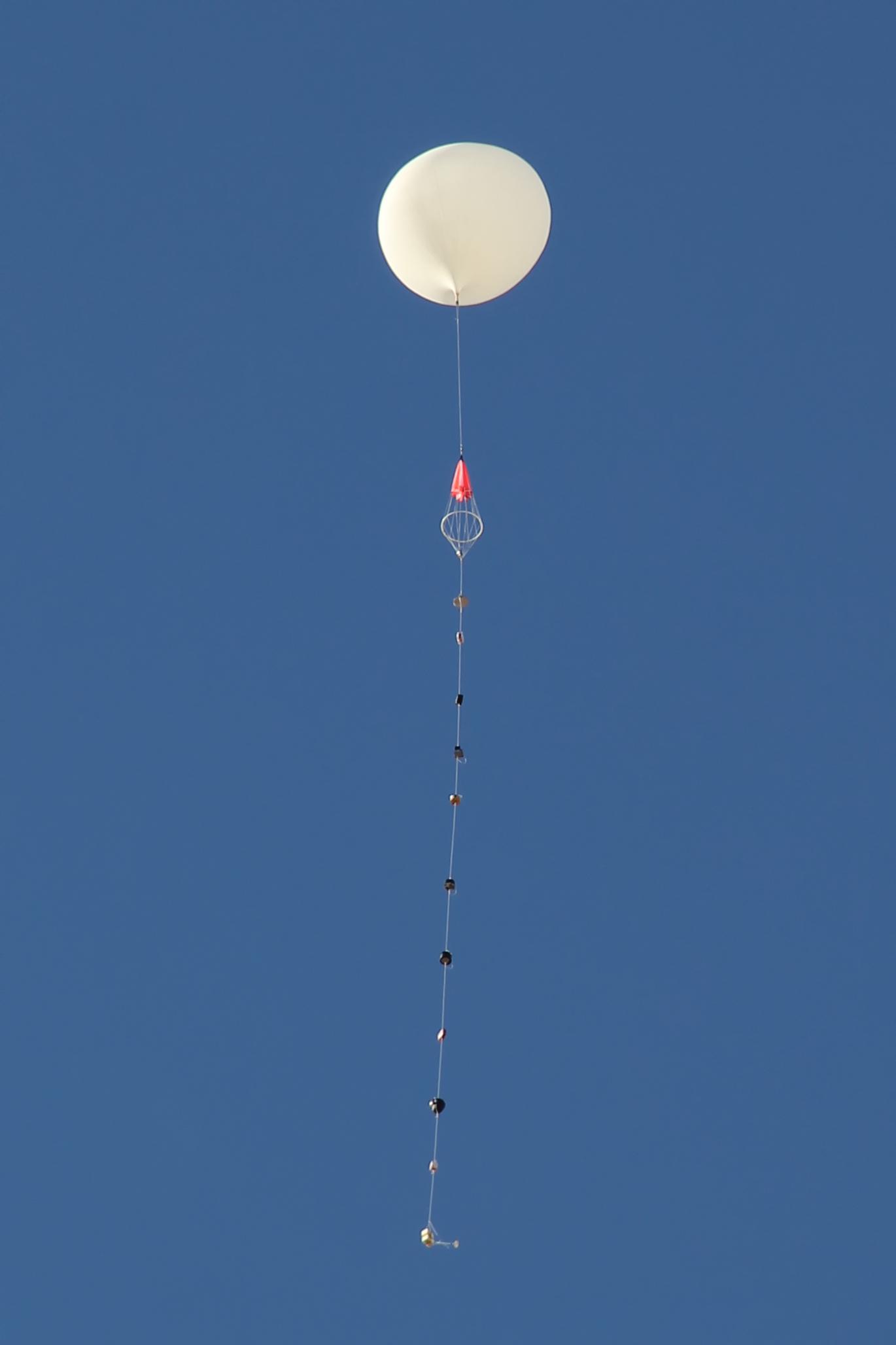 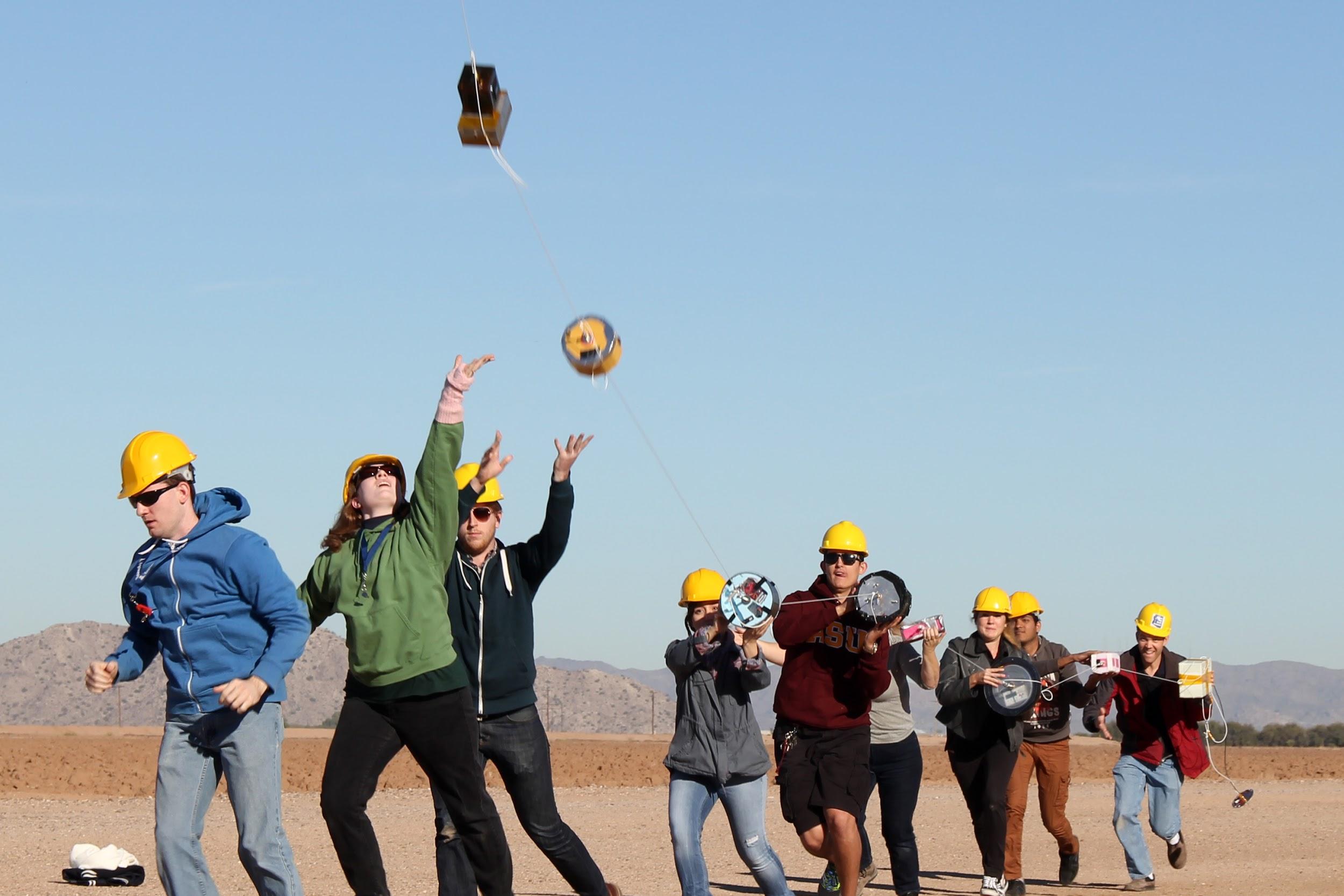 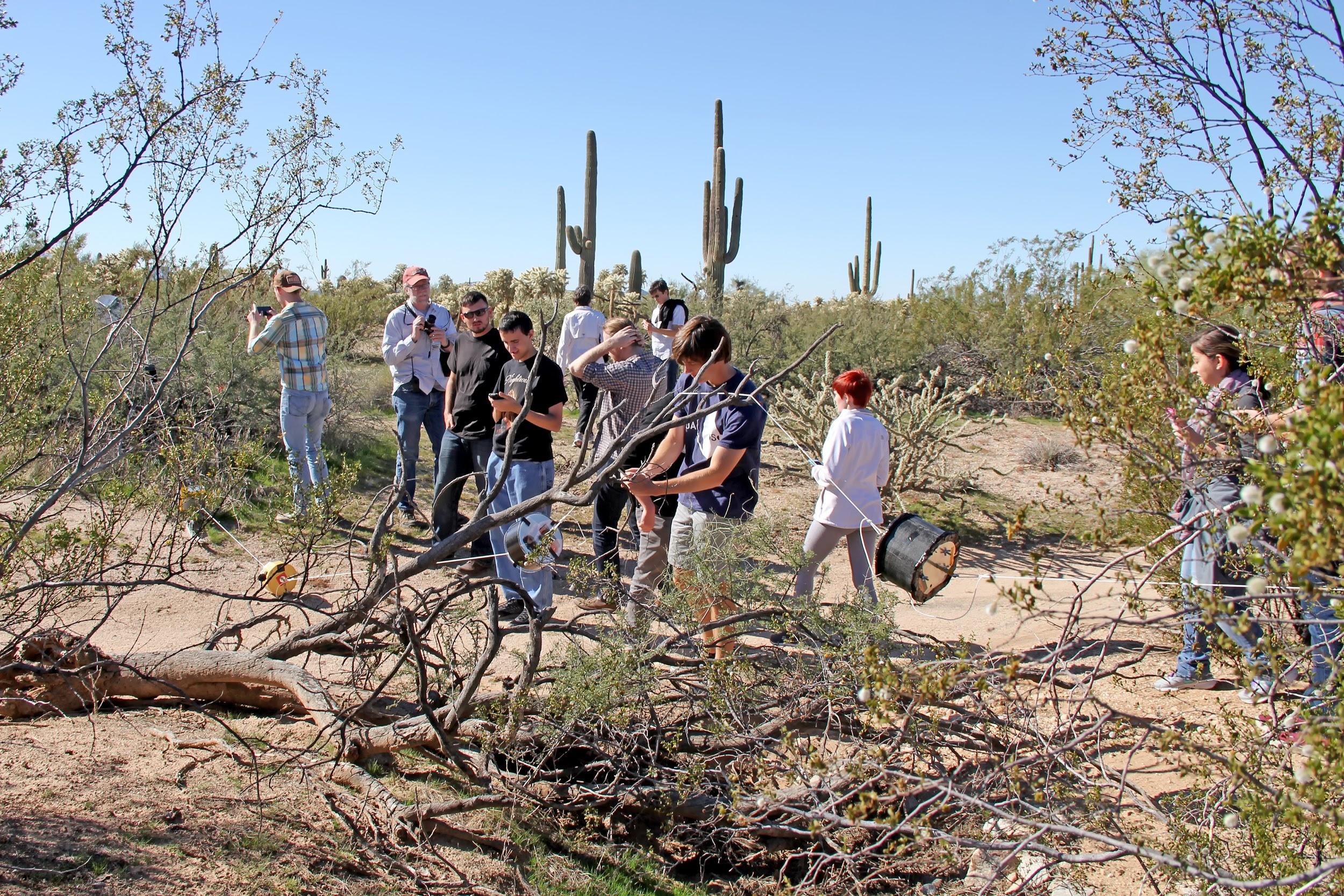 Fall Landing Site
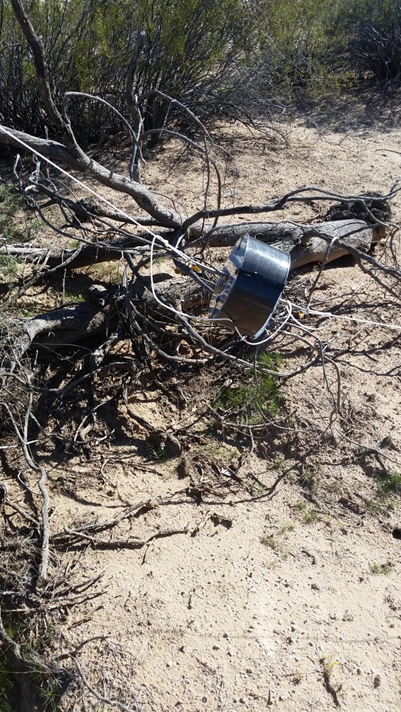 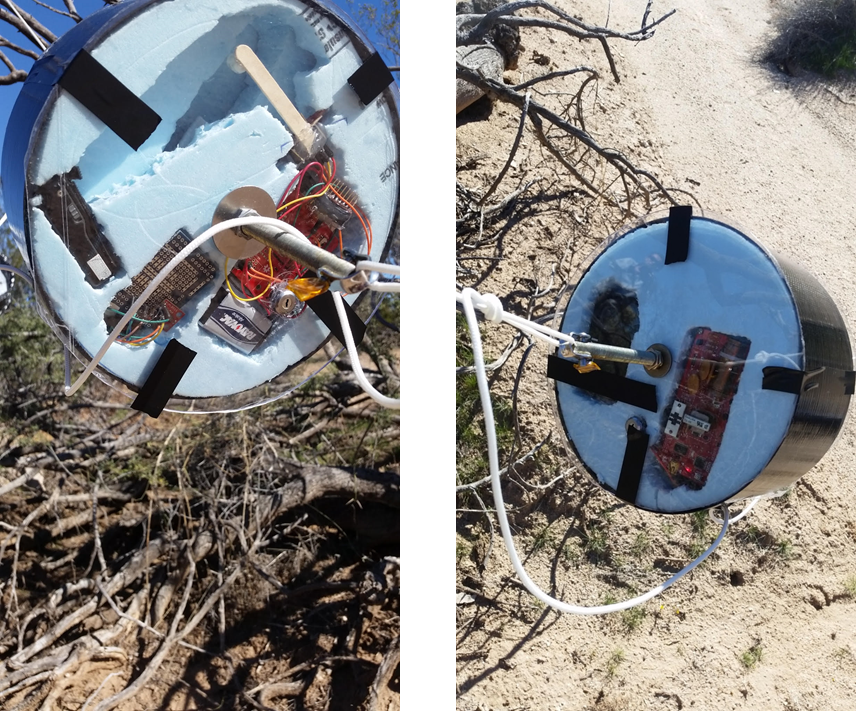 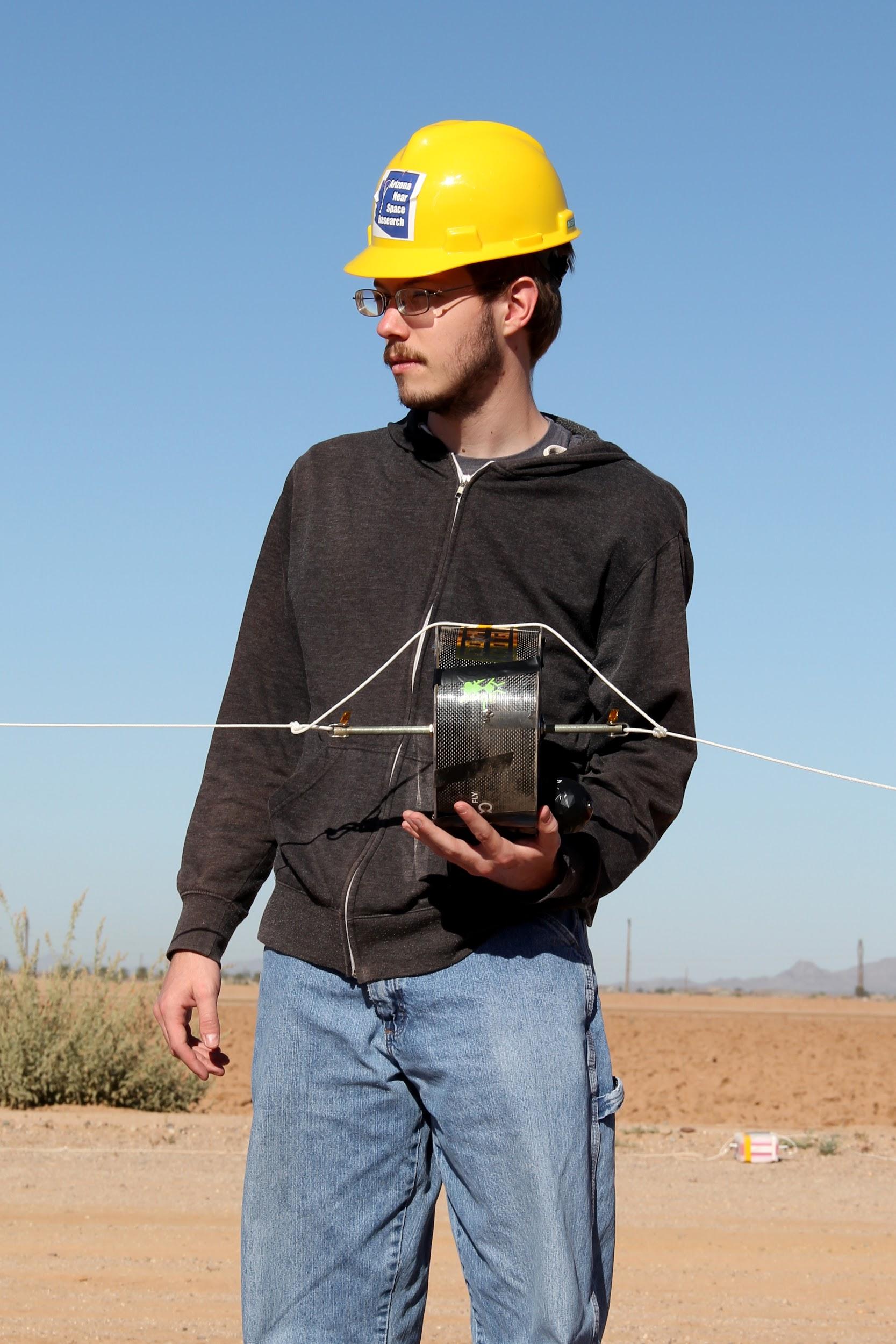 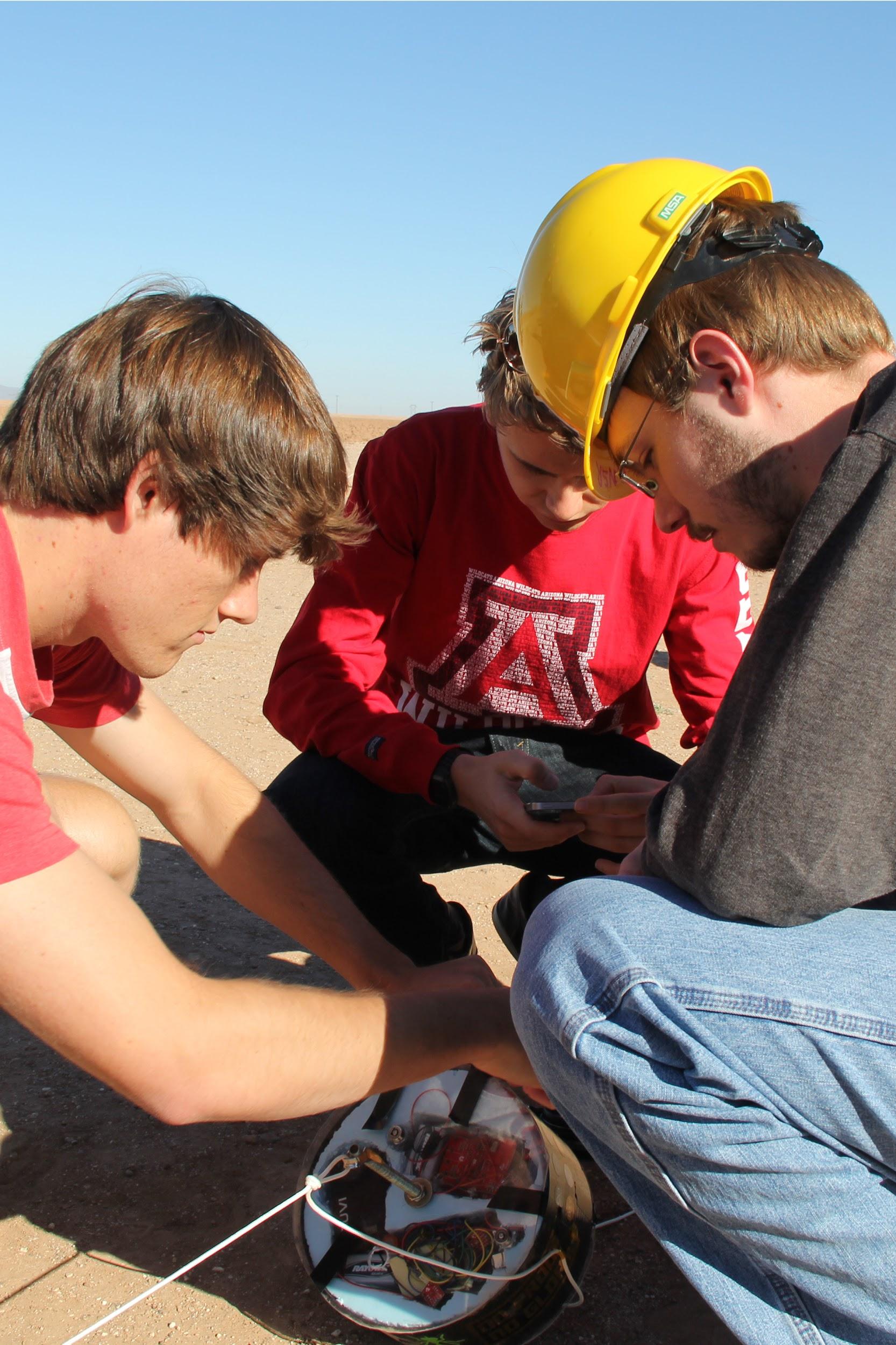 Spring
Launch
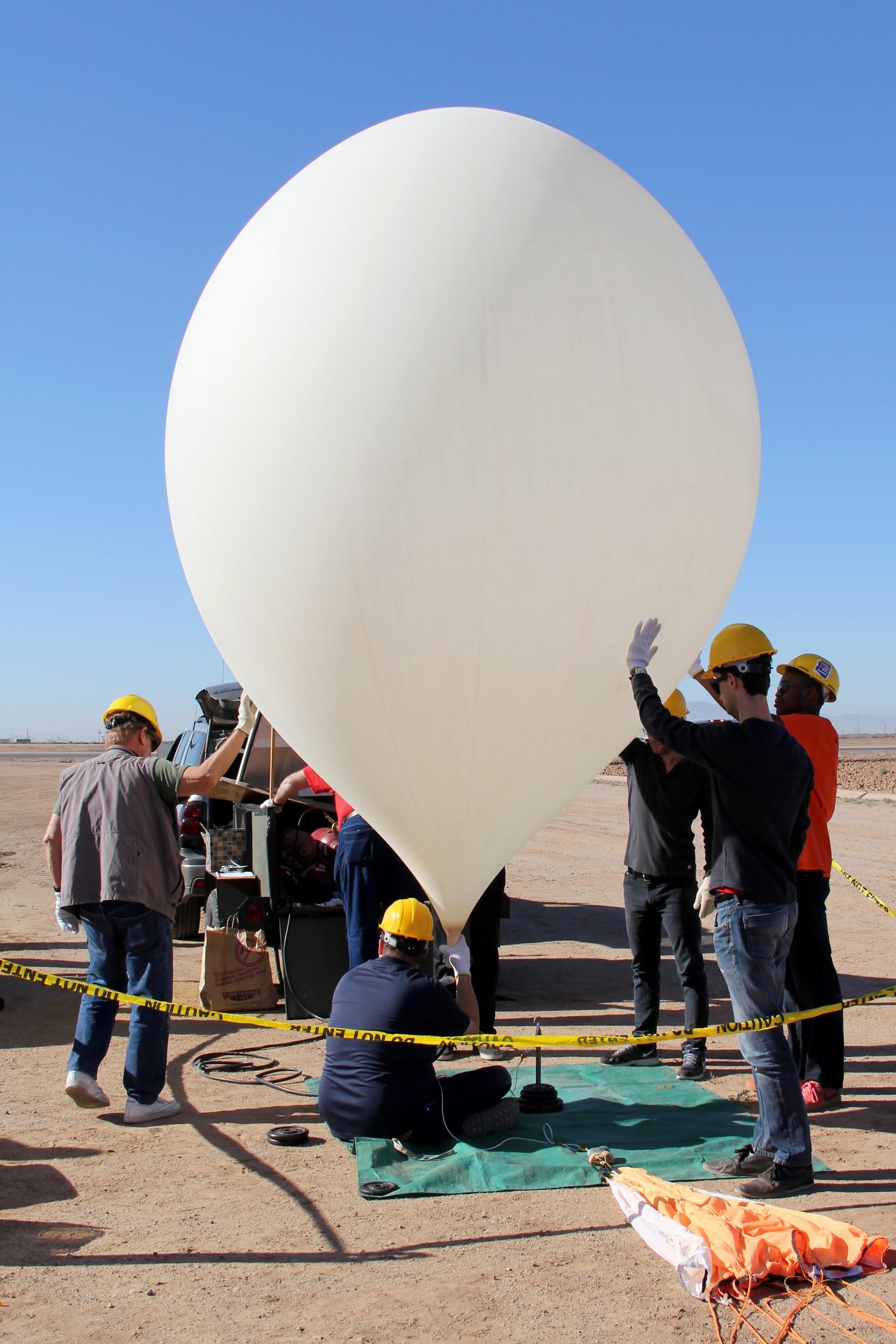 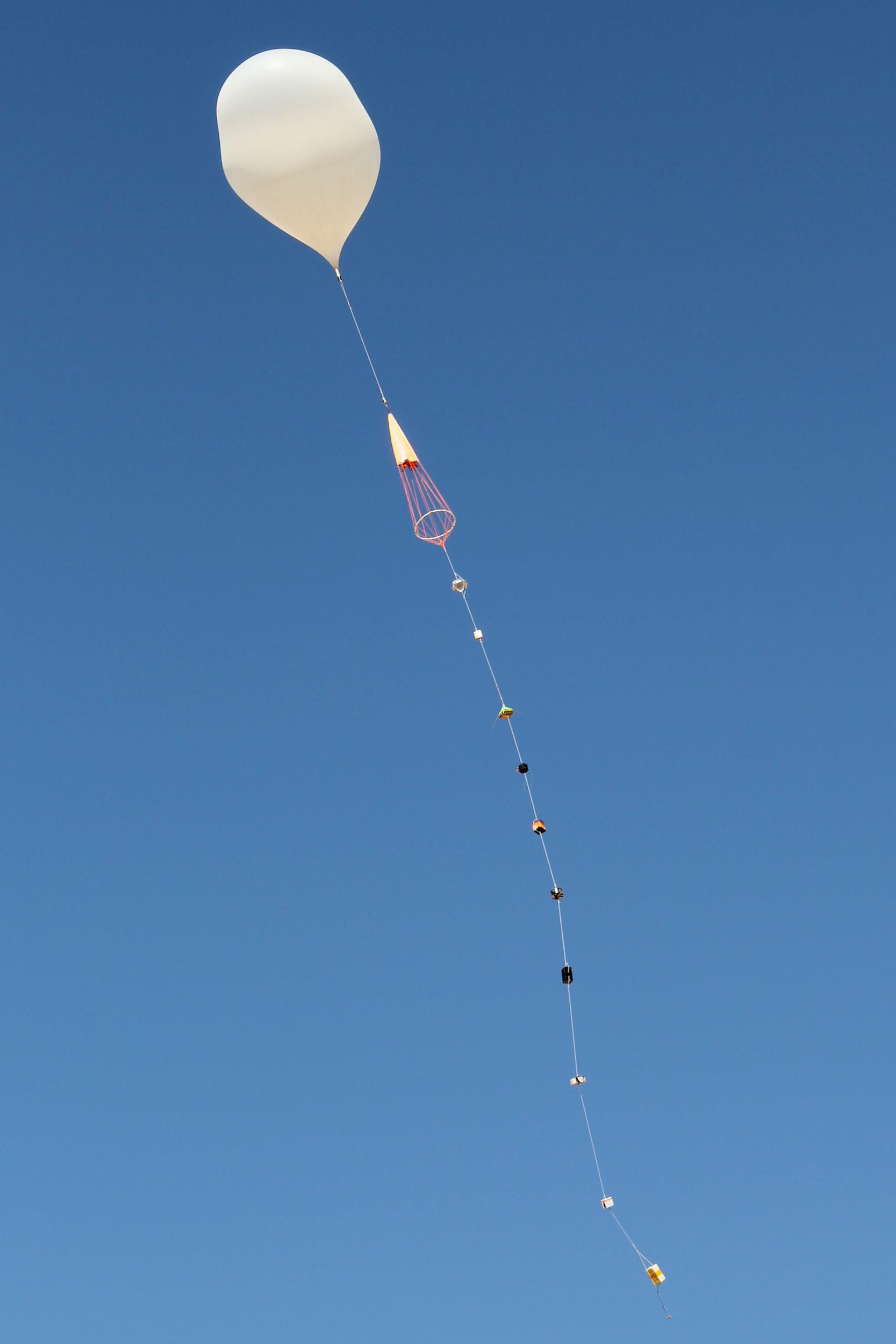 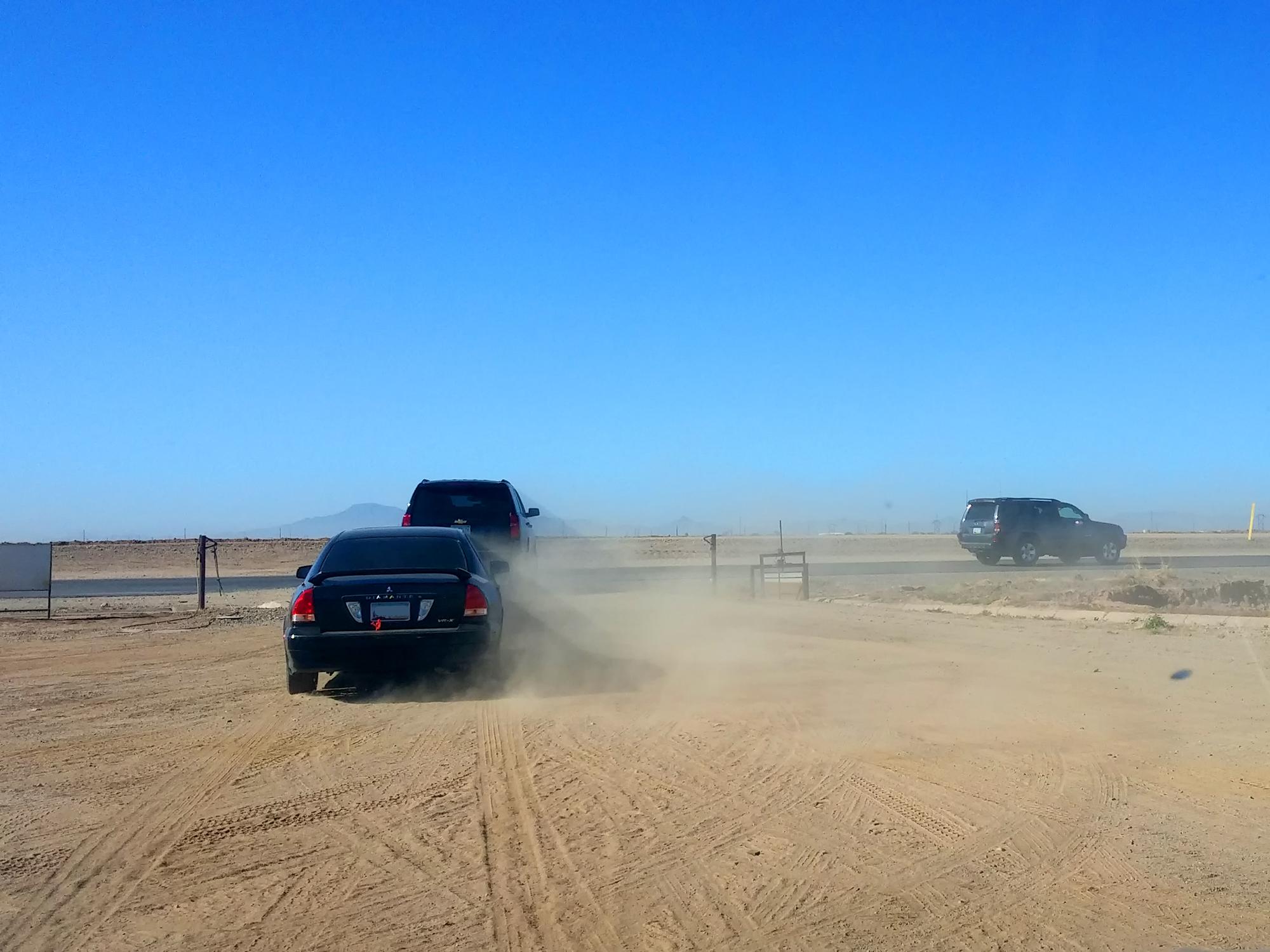 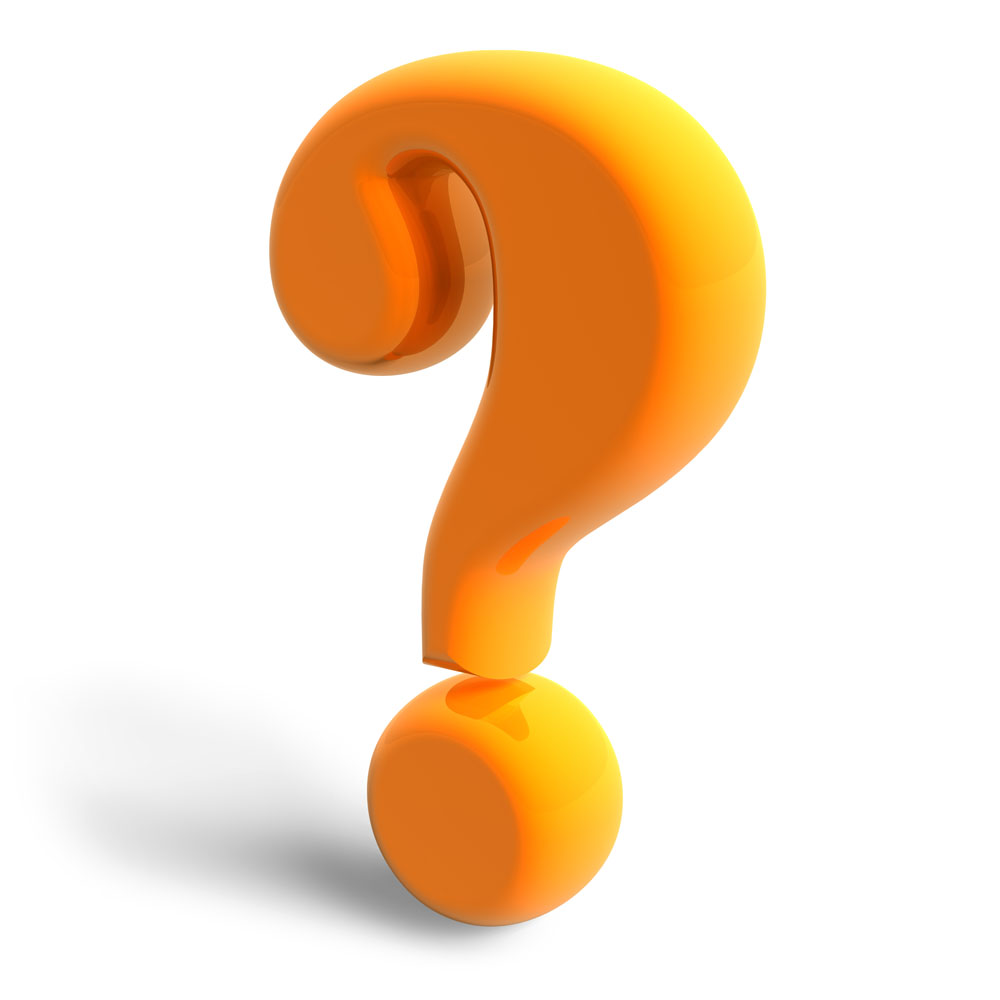 Spring Landing Site
	Unfortunately we weren’t able to go
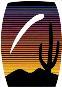 Thank you!
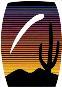